Dani Orisa 2017
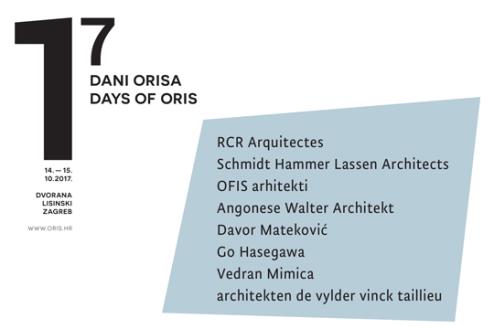 Oris, časopis i Kuća arhitekture
Dani Orisa međunarodni su arhitektonski simpozij u organizaciji Oris Kuće arhitekture, nastao nakon početnih uspjeha časopisa Oris koji kontinuirano izlazi već devetnaestu godinu kao dvomjesečnik

Ove godine 17. Dani Orisa u Zagrebu  održani su 14. i 15. listopada 2017. godine u Koncertnoj dvorani Vatroslava Lisinskog
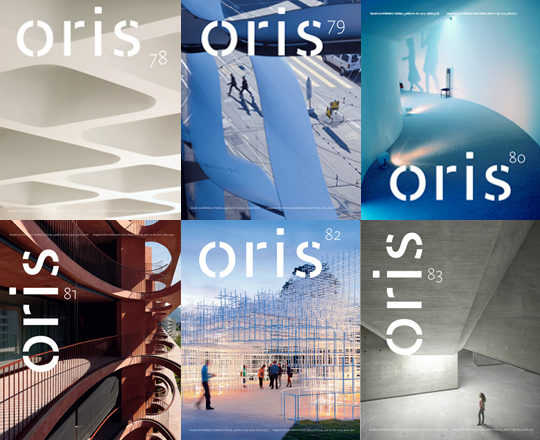 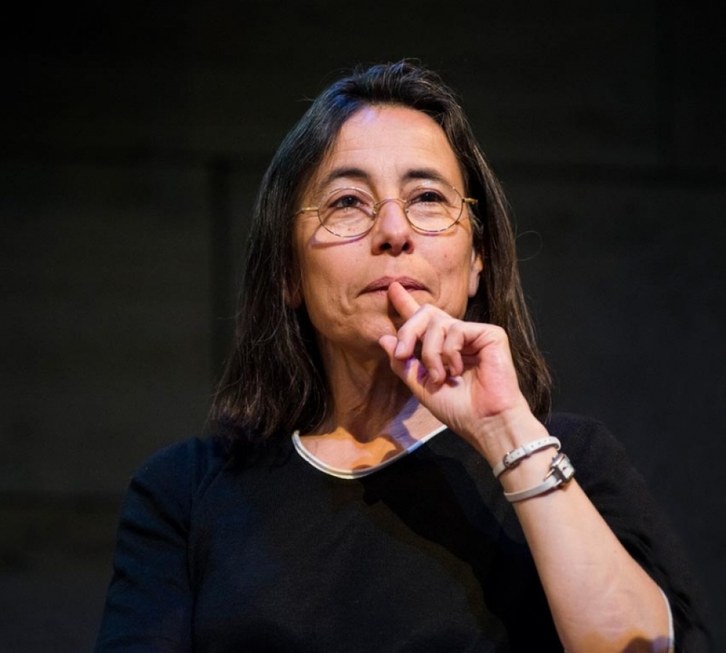 RCR arquitectes/ Španjolska
Projektantski ured koji su 1987. g. osnovali Rafael Aranda, Carme Pigem i Ramon Vilalta u katalonskom gradu Olotu
Njegovi osnivači ondje i danas žive i rade, a njihova je arhitektura usko povezana s lokalnim kontekstom u kojem su ostvarili velik dio svojih projekata
Njihova suradnja s Orisom traje već petnaest godina, a u Zagrebu su gostovali još 2004. na Danima Orisa 4
Njihova poetika, zacrtana već u prvim radovima, razvijala se kontinuirano i dosljedno te su za svoj rad tijekom godina primili brojna priznanja i nagrade
U Zagreb se vraćaju kao dobitnici najprestižnijeg svjetskog arhitektonskog priznanja, Pritzkerove nagrade, koja im je dodijeljena u svibnju ove godine

Dobili su i ovogodišnju nagradu Dani Orisa 17
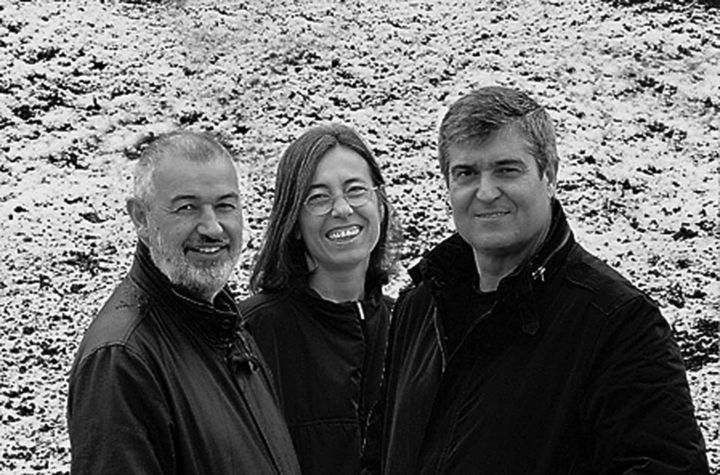 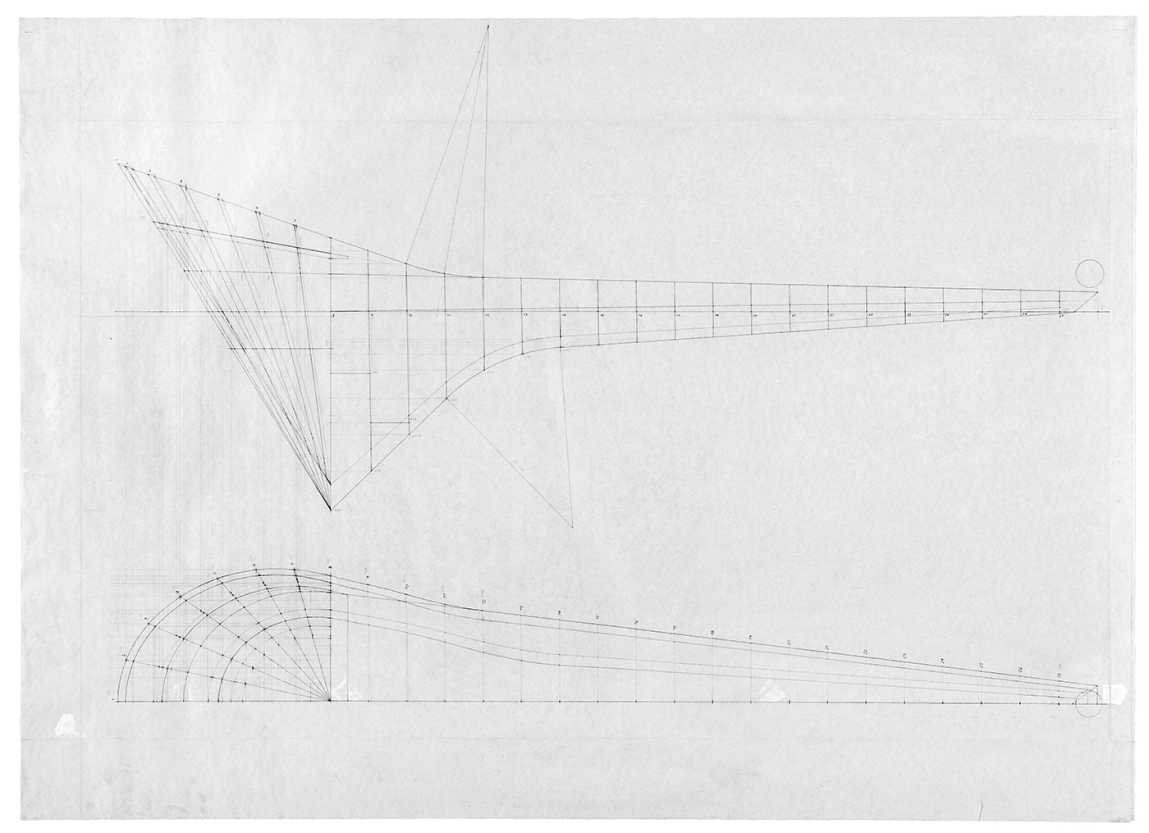 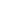 RCR arquitectes/ Španjolska
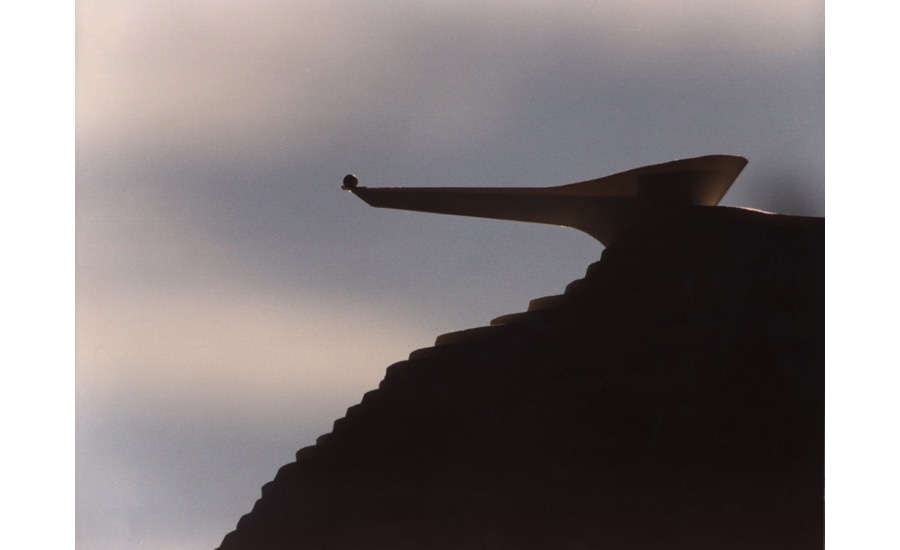 Jedan od njihovih profesora im je rekao „ Ako želite biti dobri arhitekti, morate odbiti prvi projekt kojim možete zaraditi puno novca”
Arhitekti su poslušali savjet profesora i hrabro odbili prvi potencijalni projekt
Umjesto toga su se posvetili jednom domaćem natječaju, za svjetionik na Kanarskim otocima
Ideju o arhetipskom tornju doveli su u pitanje  i predložili konzolnu konstrukciju koja bi „sjedila” na rubu litice kao uljna lampa
Prijedlog je dobio prvu nagradu i donio im internacionalno priznanje, bez obzira na to što nikada nije izgrađen
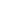 RCR arquitectes/ Španjolska
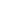 Za njih je dizajn zajednički proces: „Jedan nacrta liniju, a drugi je nastavi“
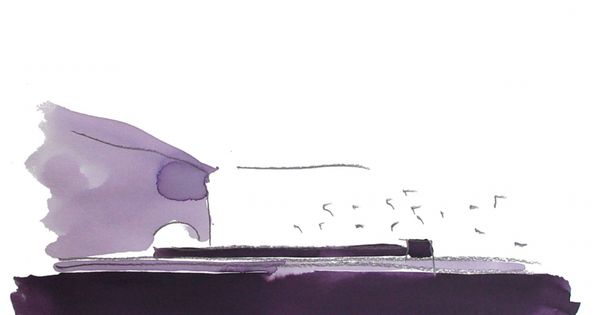 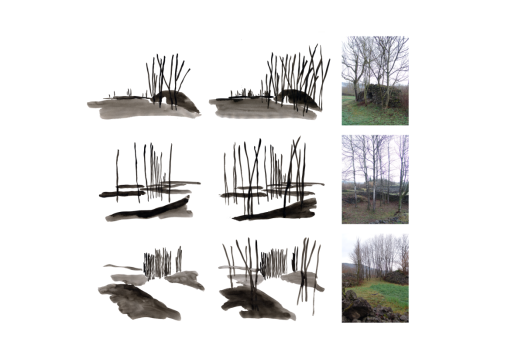 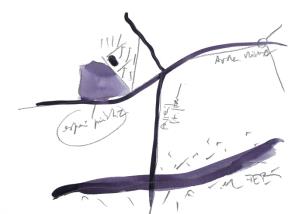 RCR arquitectes/ Španjolska
„Les Cols” restoran u Olotu, 2002. g.
Agrarna ljusku iz 17. stoljeća u kontrastu sa sjajnim, zlatnim interijerom
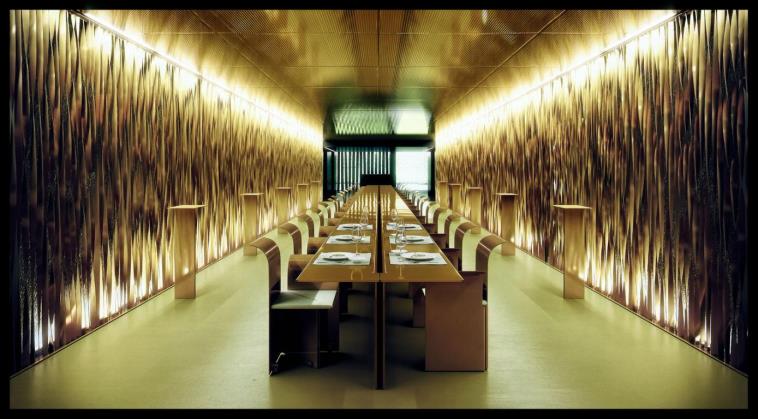 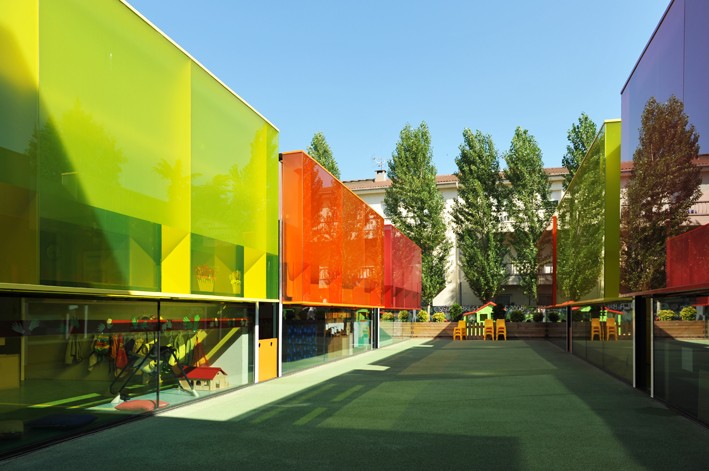 RCR arquitectes/ Španjolska
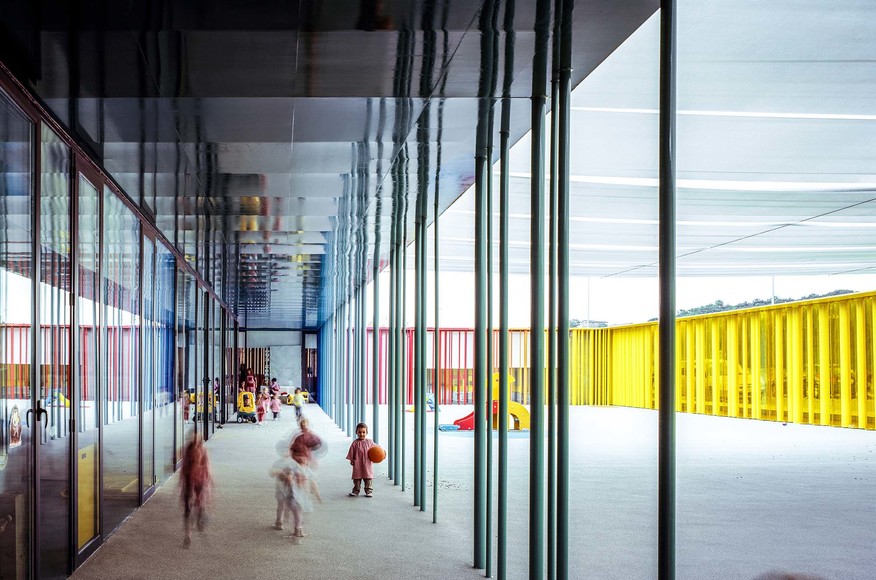 Kada su projektirali „El Petit Comte” dječji vrtić u Španjolskoj, arhitekti su primijetili da djeca često rukama diraju zidove dok hodaju, pa su dizajnirali plohu od raznobojnih rotirajućih cijevi koje dozvoljavaju djeci da imaju interakciju sa zgradom
RCR arquitectes/ Španjolska
„ Za nas, arhitektura nije uređaj koji možete koristiti, već nešto što potiče emocije”

Oni traže vezu između vanjskog i unutarnjeg, čiji je rezultat arhitektura koja je emotivna i eksperimentalna

 Stvaraju univerzalni identitet korištenjem materijala poput recikliranog čelika i plastike
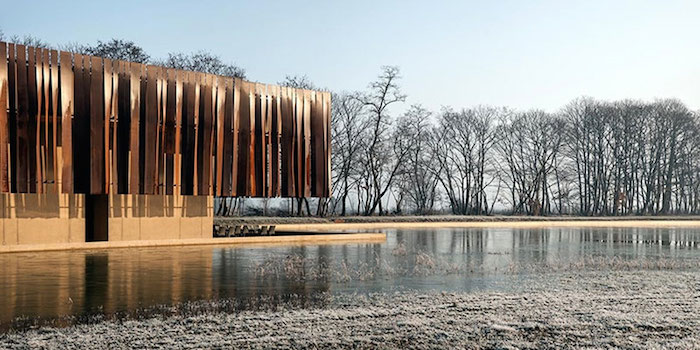 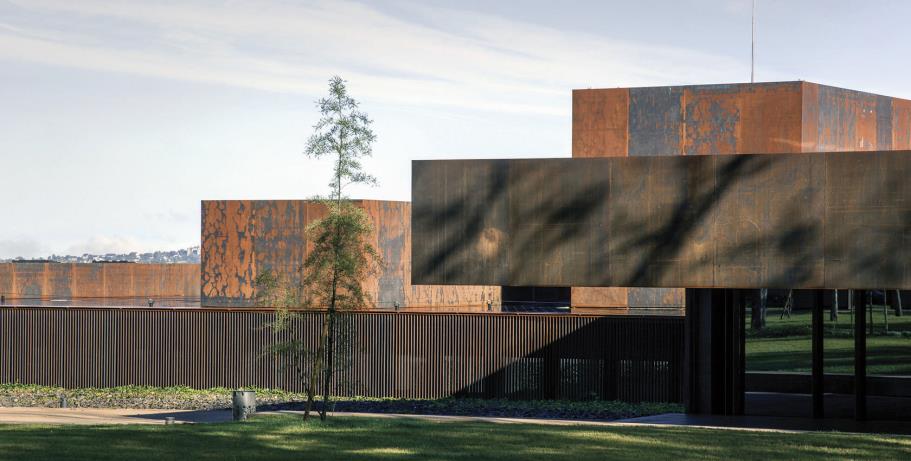 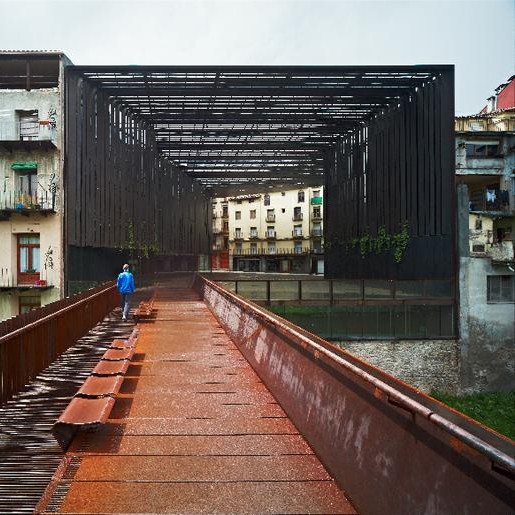 RCR arquitectes/ Španjolska
Les Cols Paviljoni
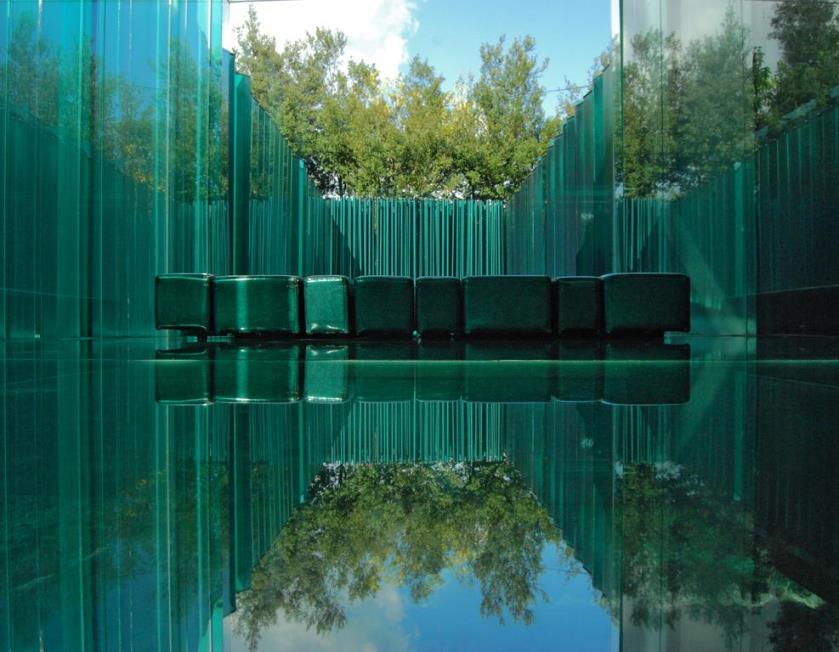 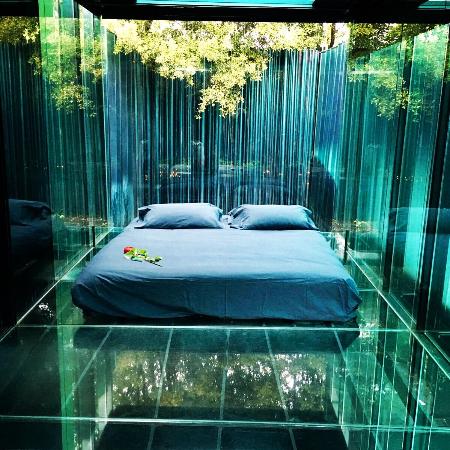 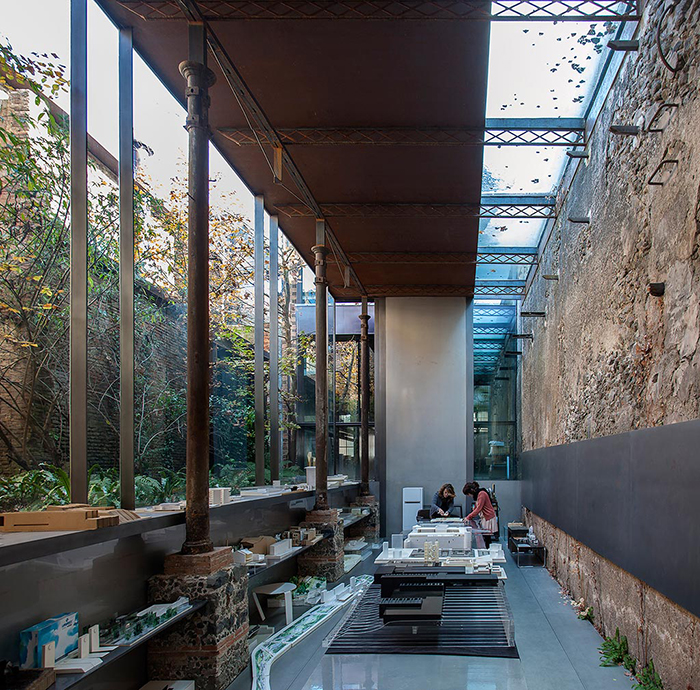 RCR arquitectes/ Španjolska
Zbog „izoliranosti” nisu bili pod uticajem profesionalnih problema, kao što su ljubomora i taština
„ Nismo trošili vrijeme na kriticizam. Kada niste fokusirani, ne možete biti detaljni.”
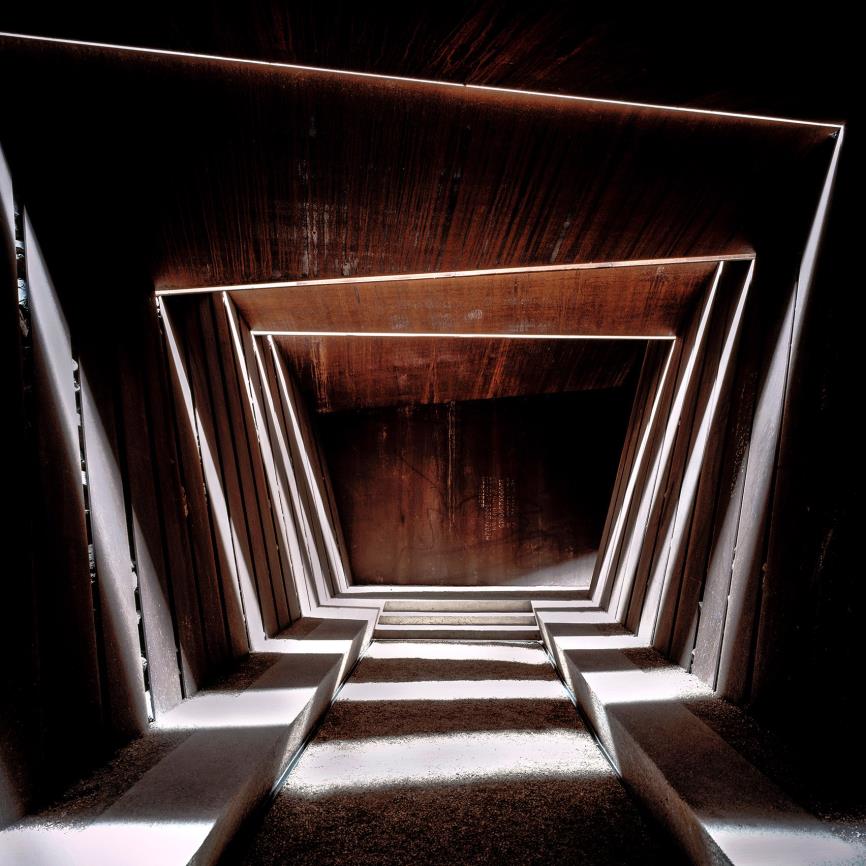 RCR arquitectes/ Španjolska
Činjenicu da su oni bili fokusirani potvrđuju brojne izložbe i nagrade:
Izlagali su na “III Salon International de l’Architecture” u Parizu 1990. g.
Više puta na „Venice Biennale of Architecture” ; 2000., 2002., 2006., 2008., 2012., 2014., 2016. g.
Dobili su Nacionalnu nagradu za kulturu u arhitekturi od Katalonske vlade 2005. g.
Francusku nagradu “Chevalier de l’Ordre des Arts et des Lettres” 2008. i 2014. g.
Imenovani su počasnim kolegama Američkog Instituta Arhitekture (AIA) 2010. g.
Dobili su internacionalni “fellowship” Kraljevskog Instituta Britanskih Arhitekata (Royal Institute of British Architects (RIBA)) dvije godine poslije
Godine 2015. im je dodijeljena zlatna medalja Francuske Akademije Arhitekture (Académie d’Architecture)
Architecten de Vylder Vinck Taillieu/ Belgija
Ured architecten de vylder vinck taillieu osnovali su 2010. godine Jan De Vylder, Inge Vinck i Jo Taillieu
Ovi belgijski arhitekti istaknuli su se specifičnim arhitektonskim jezikom, kritičkim pristupom projektantskom radu i nekonvencionalnim promišljanjem intervencija u izgrađeni okoliš
Radovi su im bili izloženi na Venecijanskom bijenalu arhitekture 2010., 2012. i 2016. godine te na Čikaškom bijenalu arhitekture 2015. godine
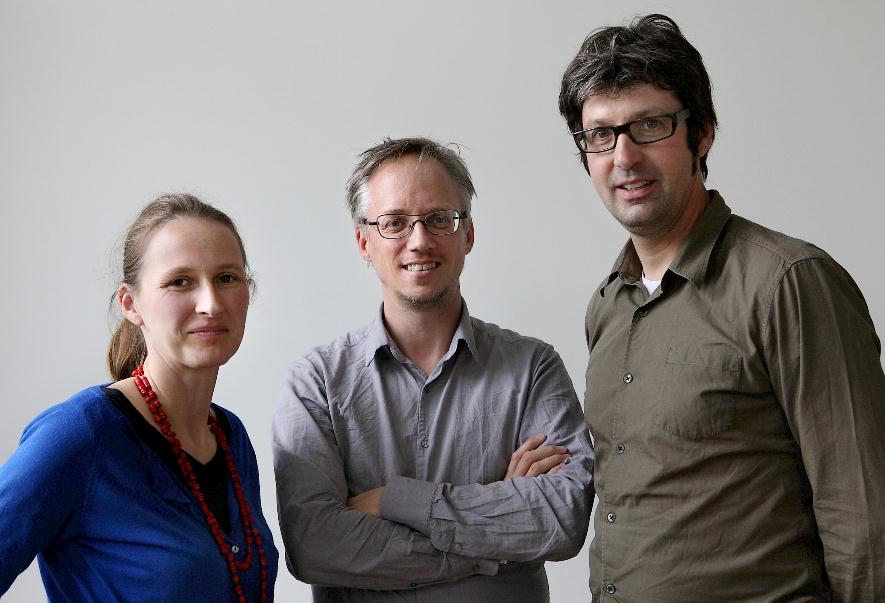 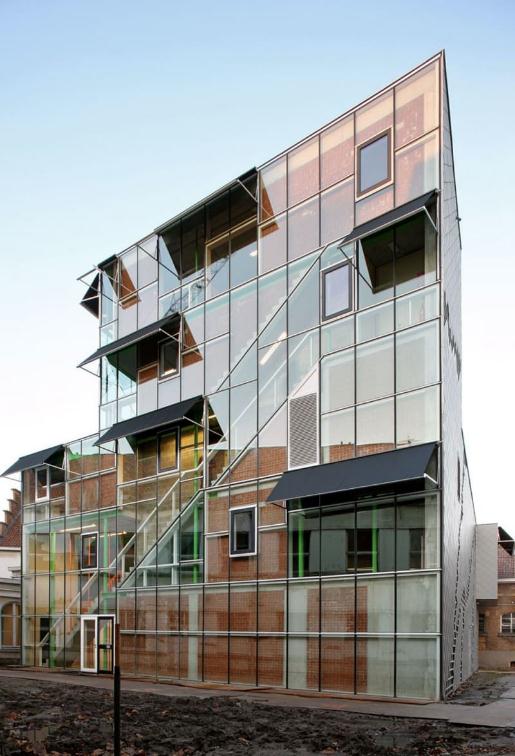 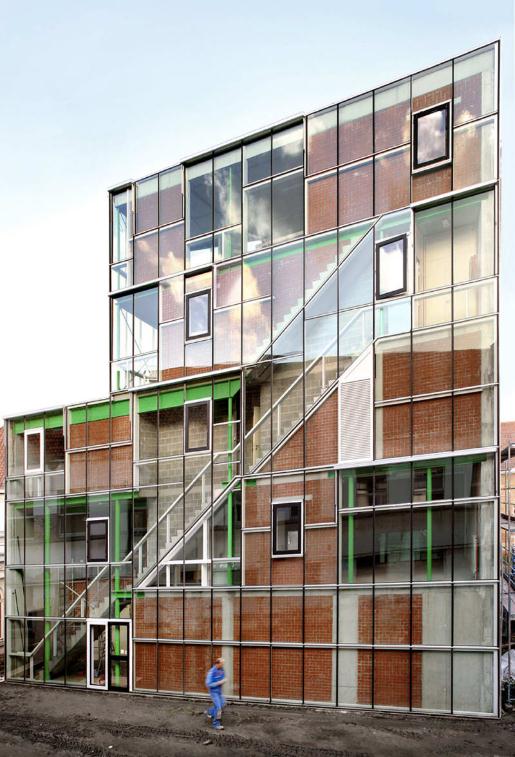 Architecten de Vylder Vinck Taillieu/ Belgija
Za projekt Plesnog studija HeL
                   bili su nominirani za nagradu 
                           Mies van der Rohe
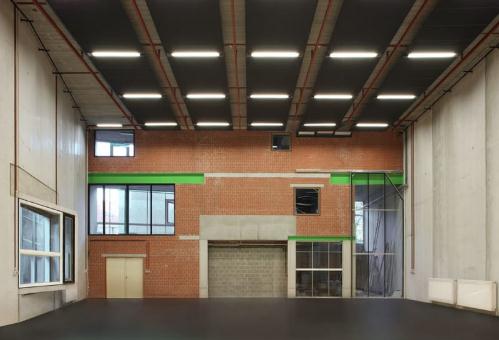 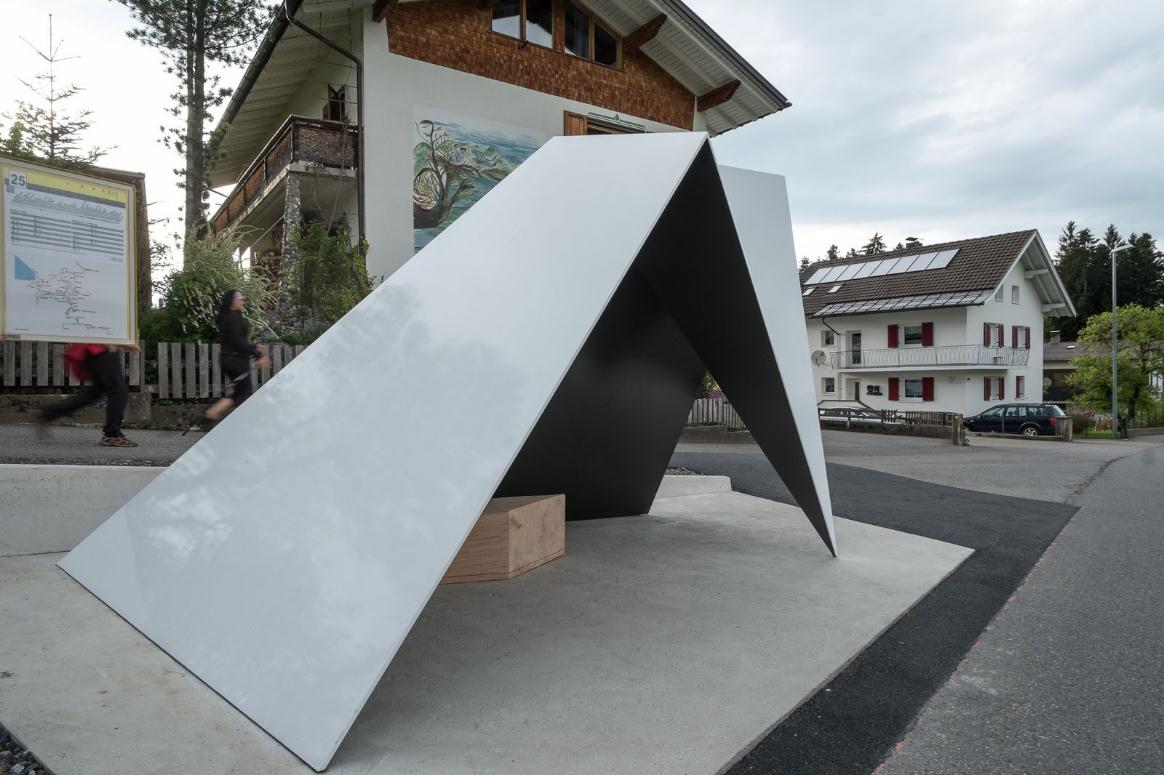 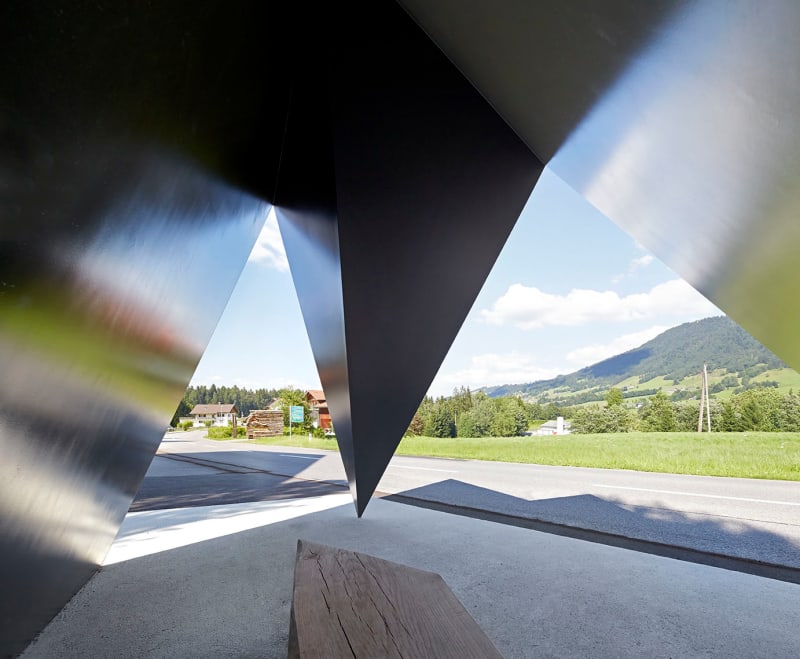 Architecten de Vylder Vinck Taillieu/ Belgija
2014. godine sudjelovali su na kultnom projektu BUS:STOP Krumbach
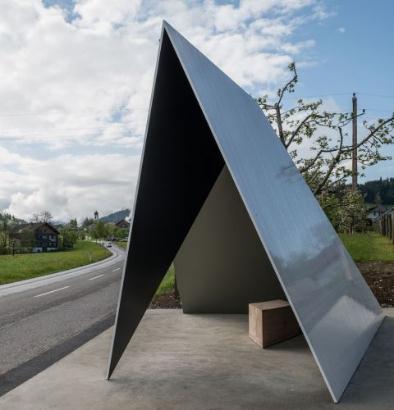 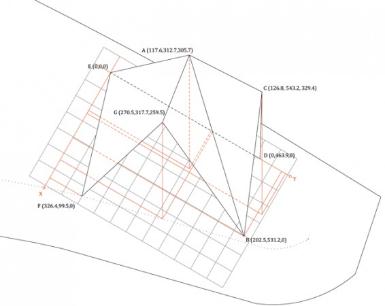 Krešimir Damjanović/ Hrvatska
Dobitnik nagrade Shinkenchiku za 2017. godinu
Nagradu Shinkenchiku dodjeljuje kultni japanski arhitektonski časopis a+u inovativnim projektima na temelju prosudbe samo jednog selektora, a ove godine to je Go Hasegawa
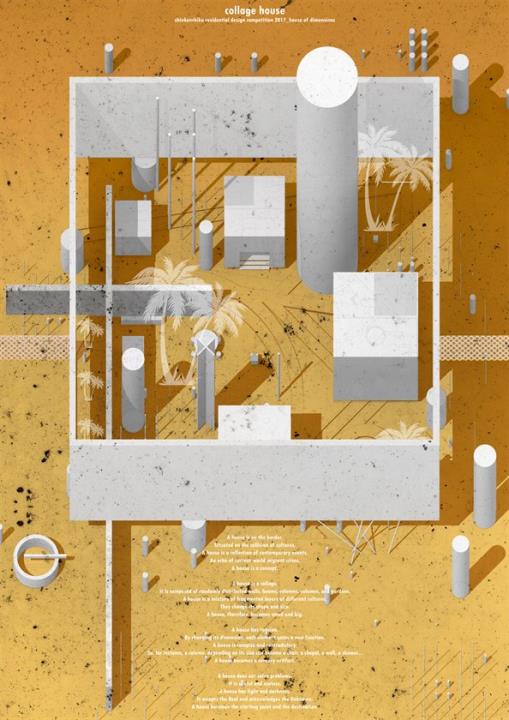 AUTOR: „Projekt sam nazvao "Kuća kolaž" jer sam uzeo elemente stup, zid, greda i njih postavio nasred granice koja je za mene sraz kultura i sa sobom nosi kulturološka obilježja. Kako je migrantska kriza bila aktualna zadnje dvije godine ovaj rad pokušava osvijestiti njihove probleme…”
Nagrada Shinkenchiku
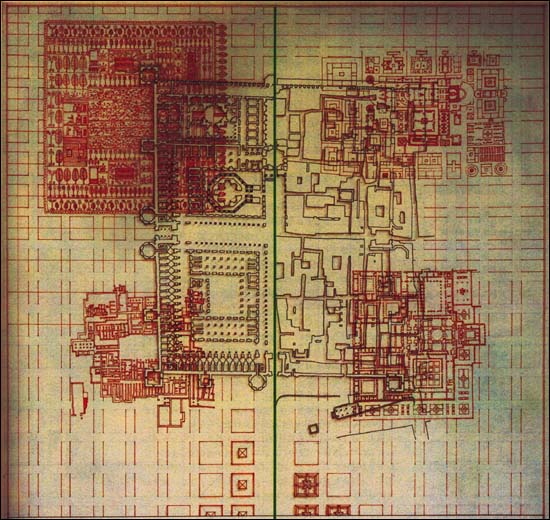 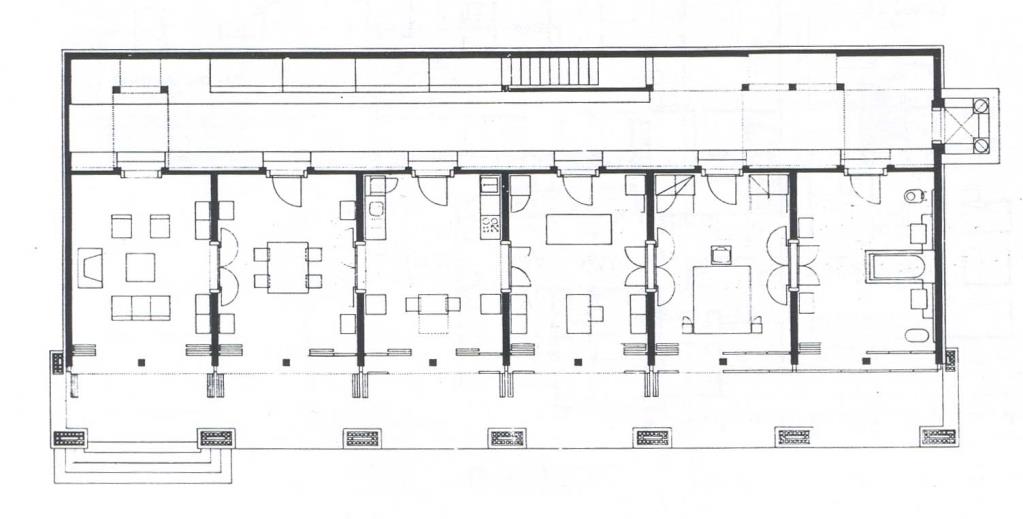 Internacionalni natječaj bavi se arhitekturom eksperimentalnog karaktera koja se neće graditi već propituje rubne karakteristike arhitekture
Nagrada se dodjeljuje inovativnim projektima na temelju prosudbe jednog žiratora (ocjenjivača)
Tema ovogodišnjeg natječaja bila je "Kuća Dimenzija", a Krešimirov projekt "Kuća kolaž" proglašen je najboljim među čak 1.081 radom pristiglim iz cijelog svijeta
Prije njega ovu prestižnu nagradu koju dodjeljuje japanski časopis "A+U" osvojili su arhitektonski dvojac Ivan Crnković i Emil Šverko 1983. g. te Vinko Penezić i Krešimir Rogina 1984. g.
Go Hasegawa/ Japan
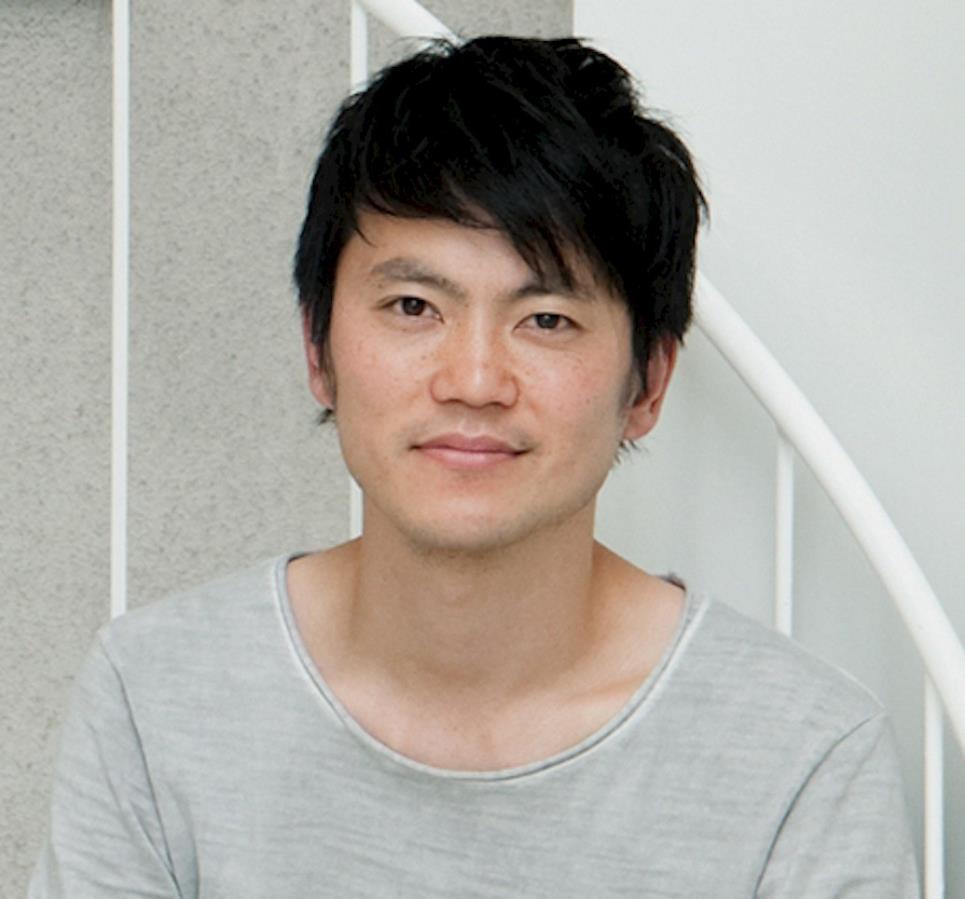 Jedan je od najzanimljivijih japanskih arhitekata mlađe generacije 
Rođen je 1977. g. u Saitami u Japanu, a 2005. osniva vlastiti ured Go Hasegawa and Associates 
Autor je brojnih projekata obiteljskih kuća; za projekt kuće u Sakuradai 2008. godine nagrađen je nagradom Shinkenchiku., a 2014. nagradom AR Design Vanguard
Od 2009. radi kao gostujući profesor na Tehnološkom institutu u Tokiju, Akademiji za arhitekturu u Mendrisiju, Sveučilištu u Kaliforniji (UCLA) te na Poslijediplomskom studiju dizajna Sveučilišta Harvard
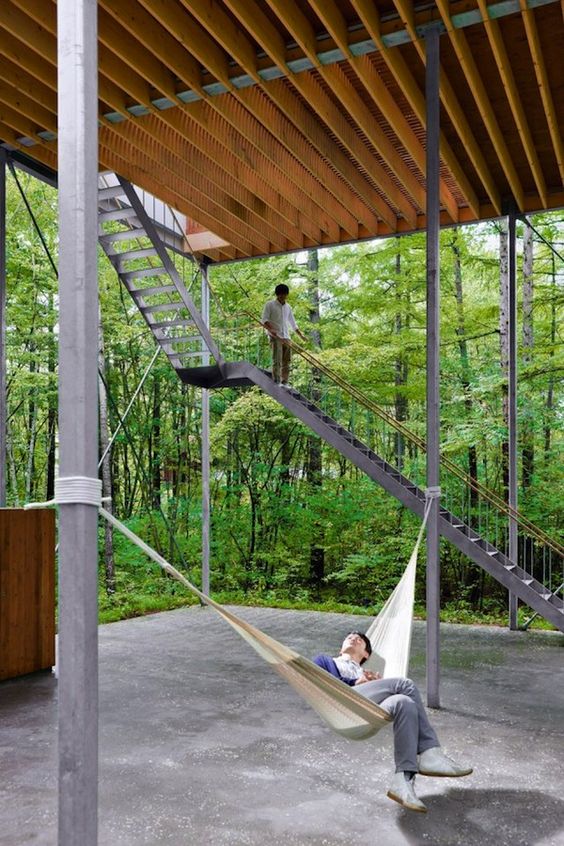 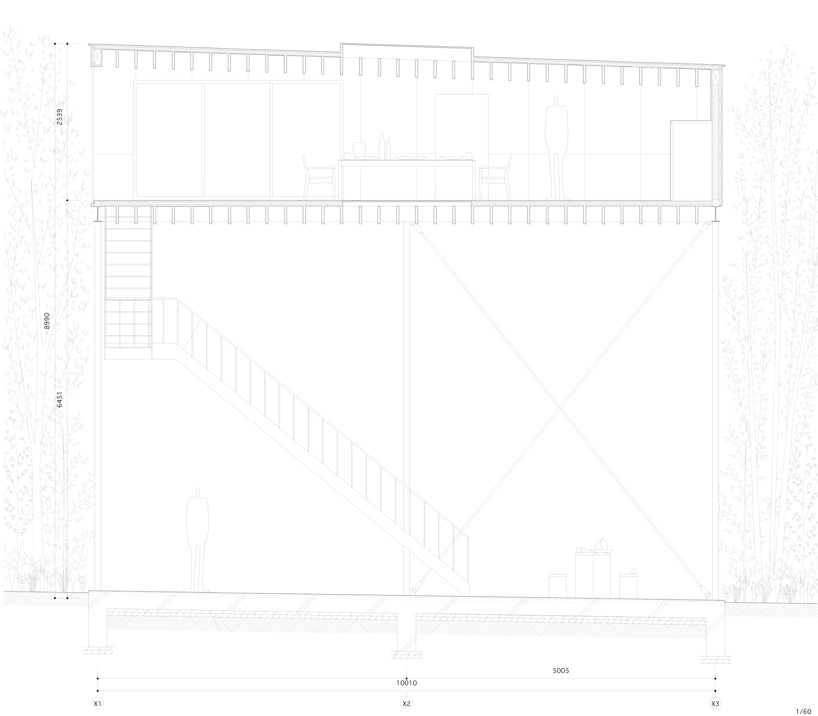 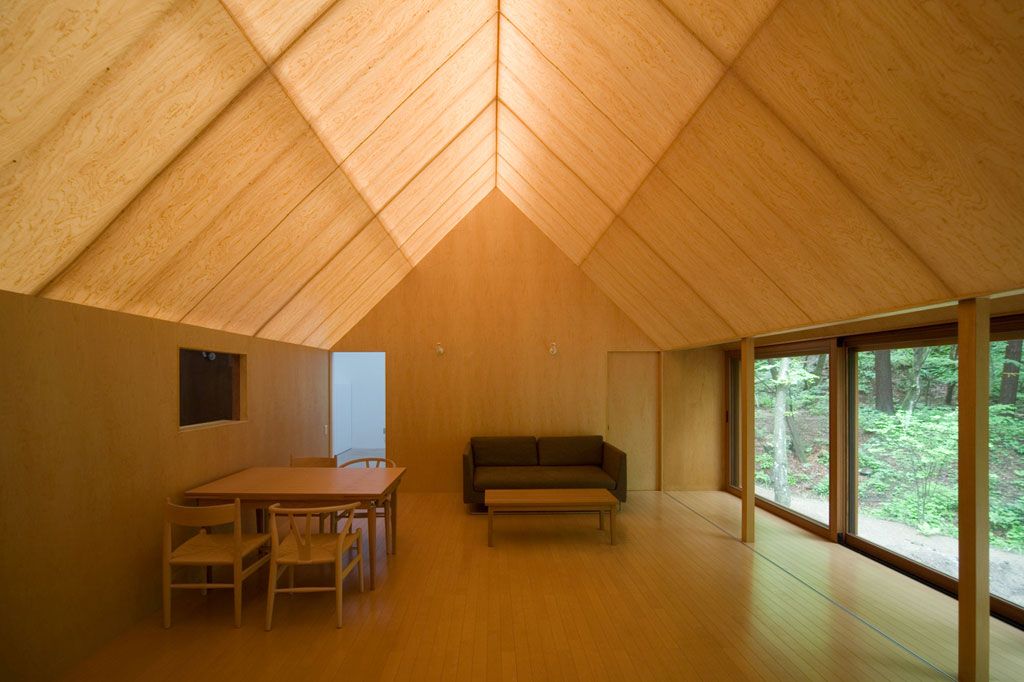 Go Hasegawa/ Japan
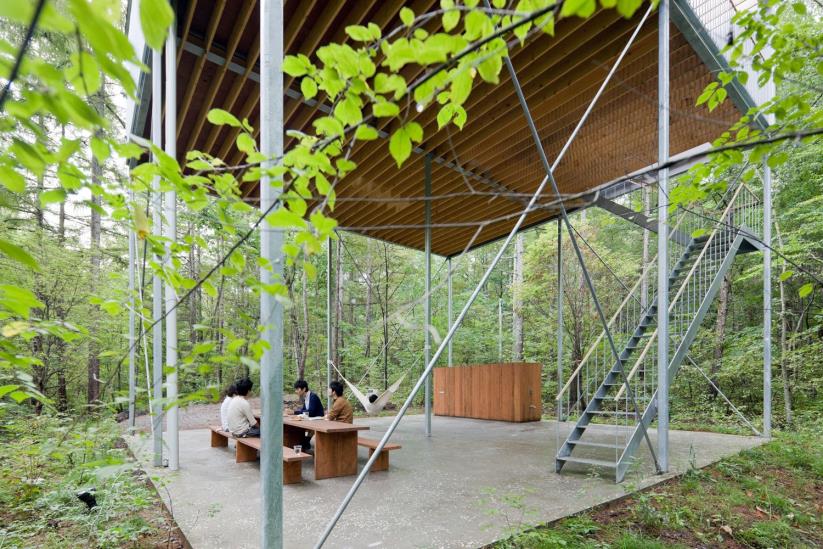 Kuća u šumi
1. Proporcije
2. Gravitacija
3. Vrijeme


Teme kojima se bavi
Go Hasegawa/ Japan
House in Kyodo

Vrlo nisko prizemlje- biblioteka
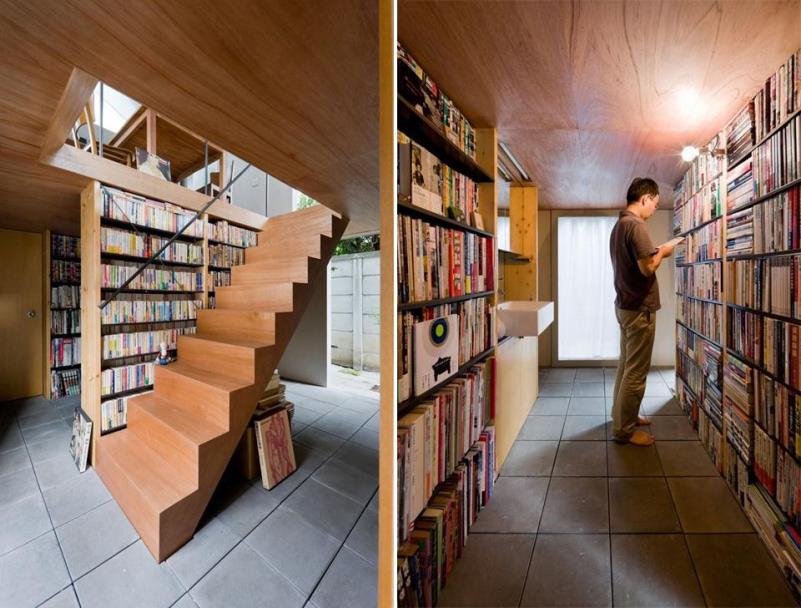 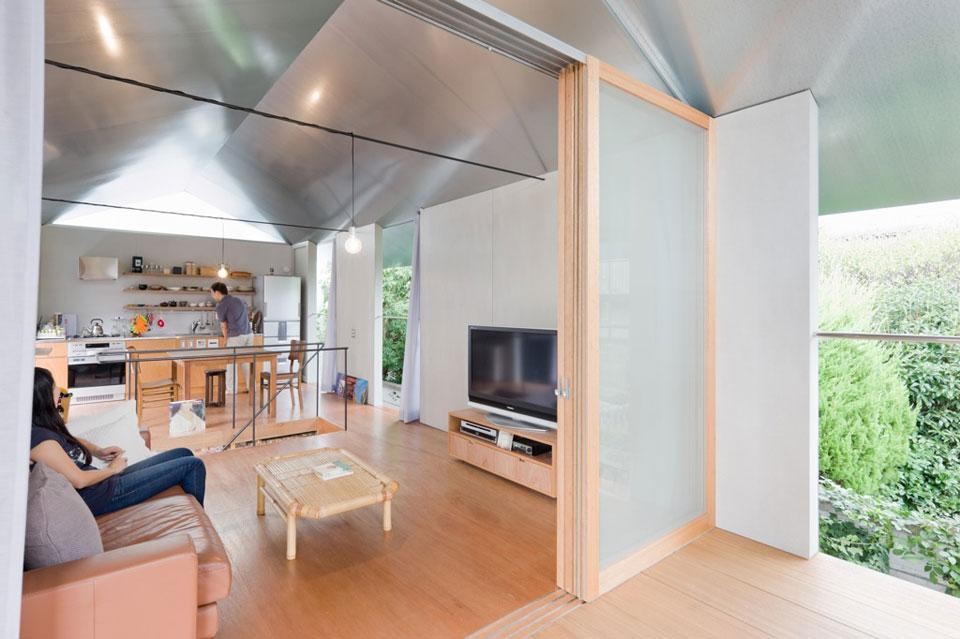 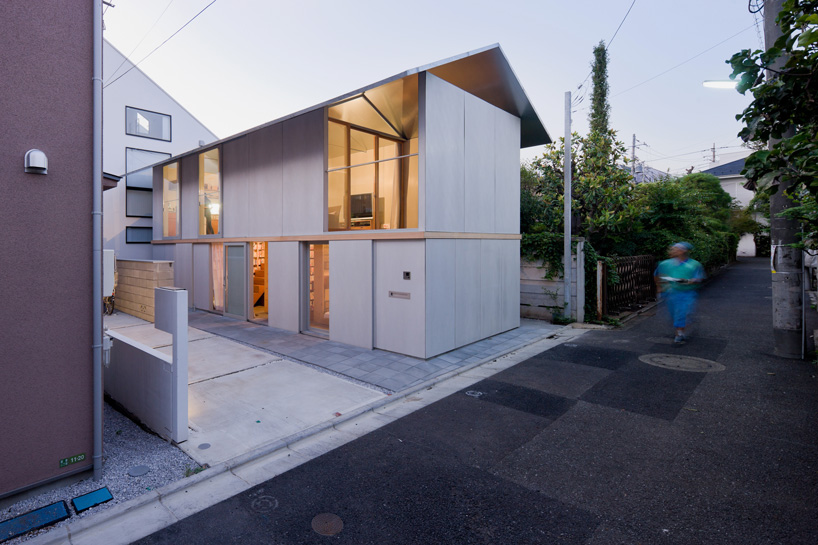 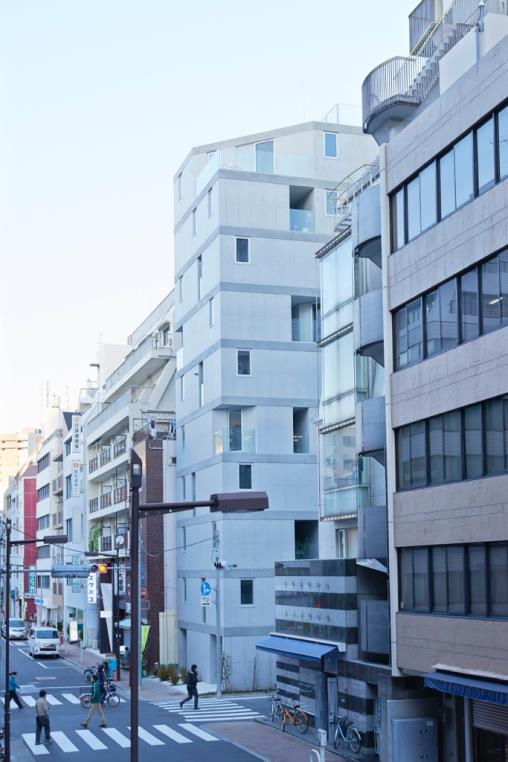 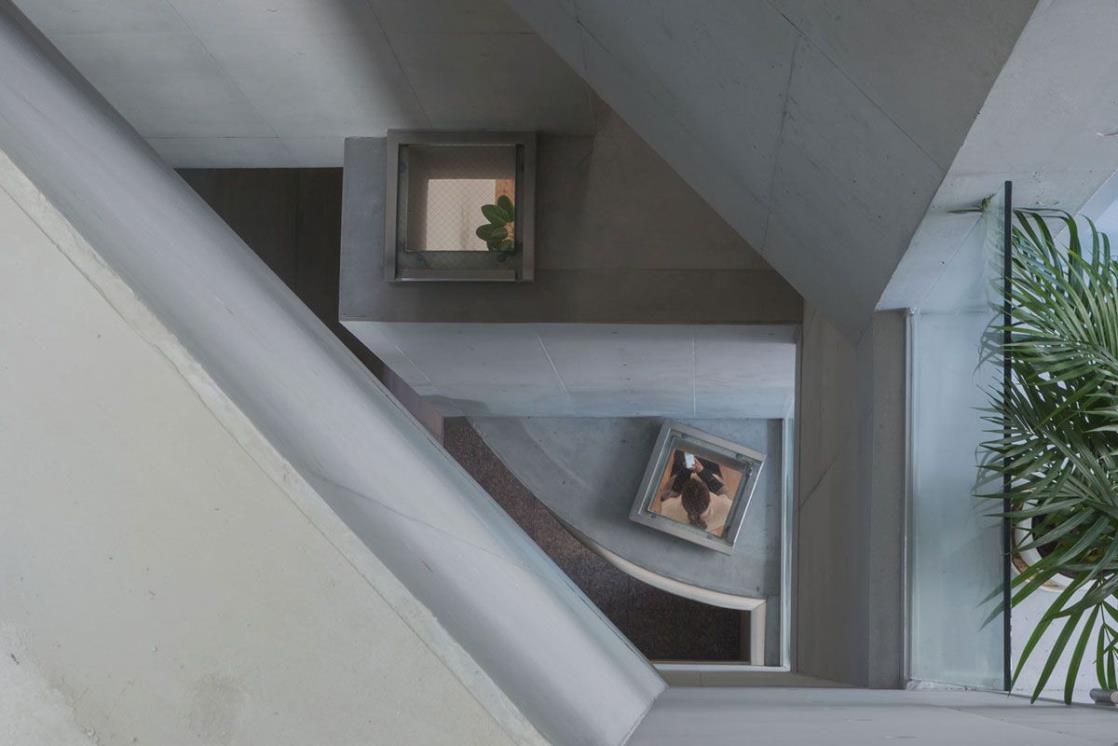 Go Hasegawa/ Japan
Stambena zgrada

Smanjenjem visine etaže dobio je dodatni kat
Go Hasegawa/ Japan
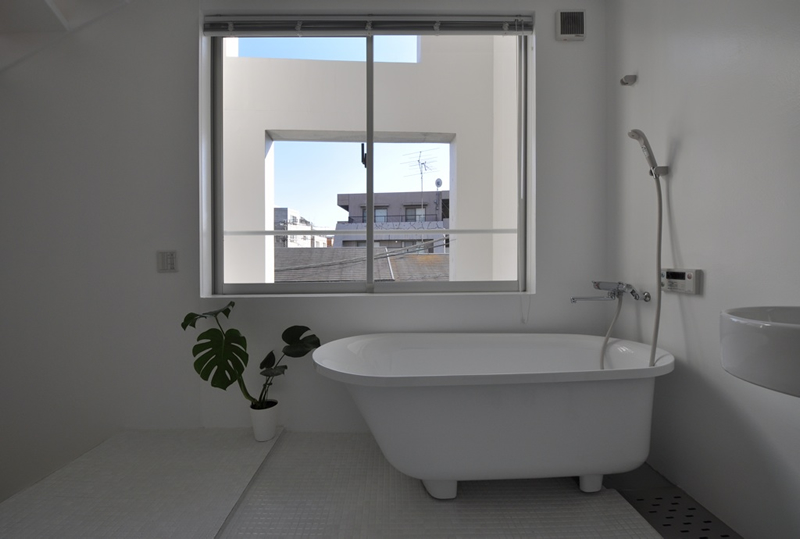 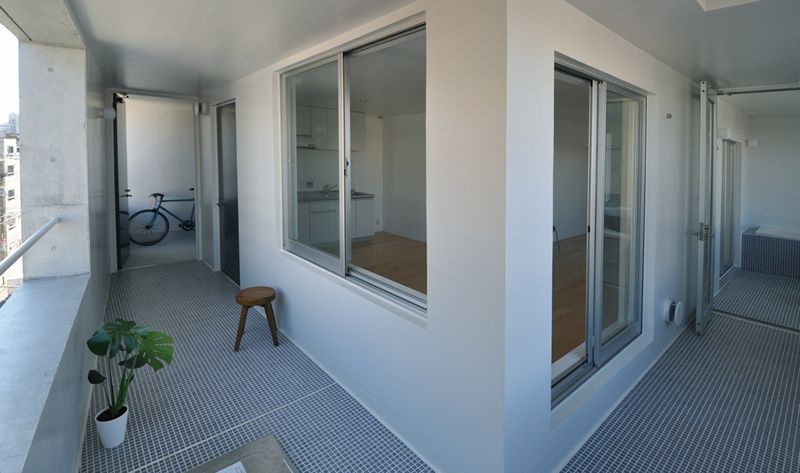 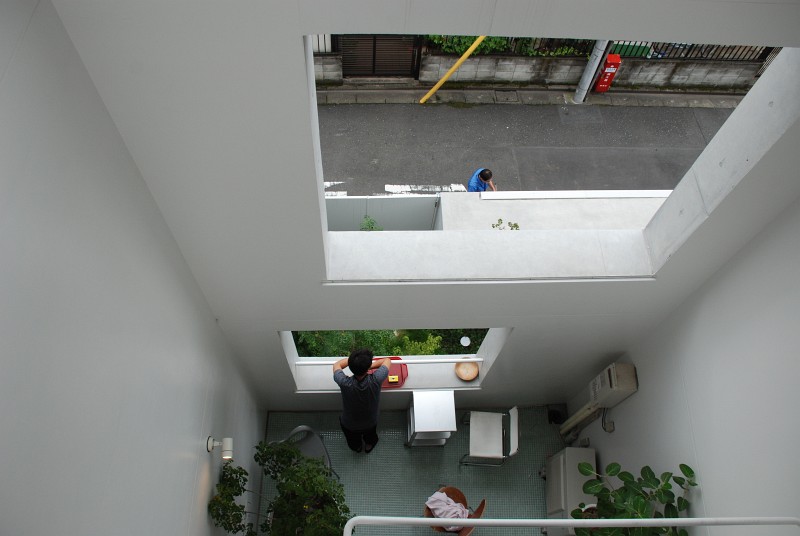 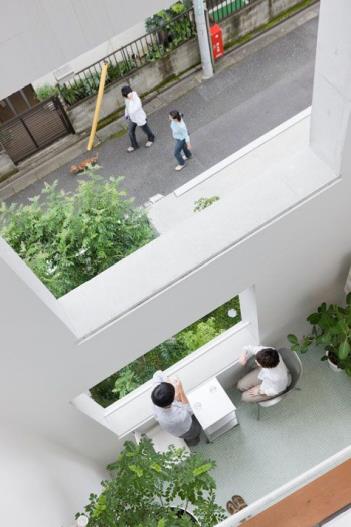 Igre s balkonima
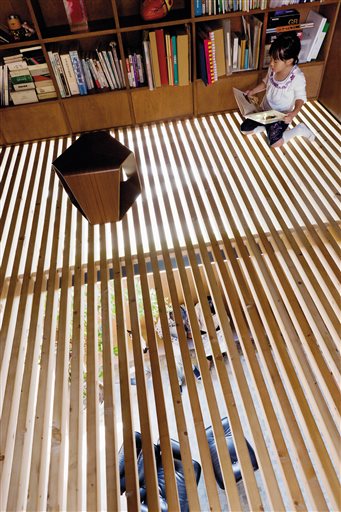 Go Hasegawa/ Japan
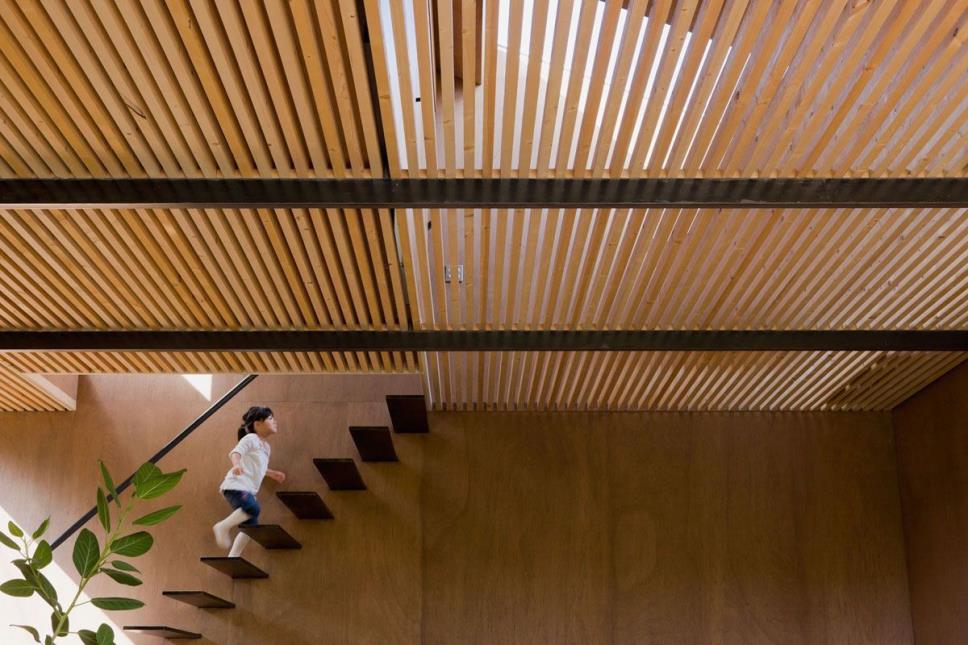 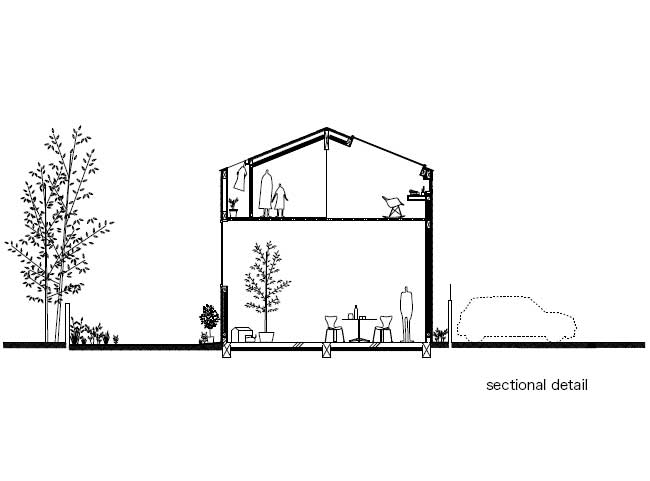 Kuća sa stropnom konstrukcijom od drveta
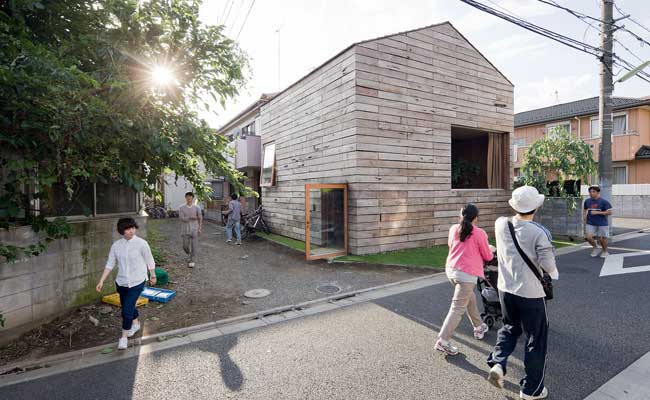 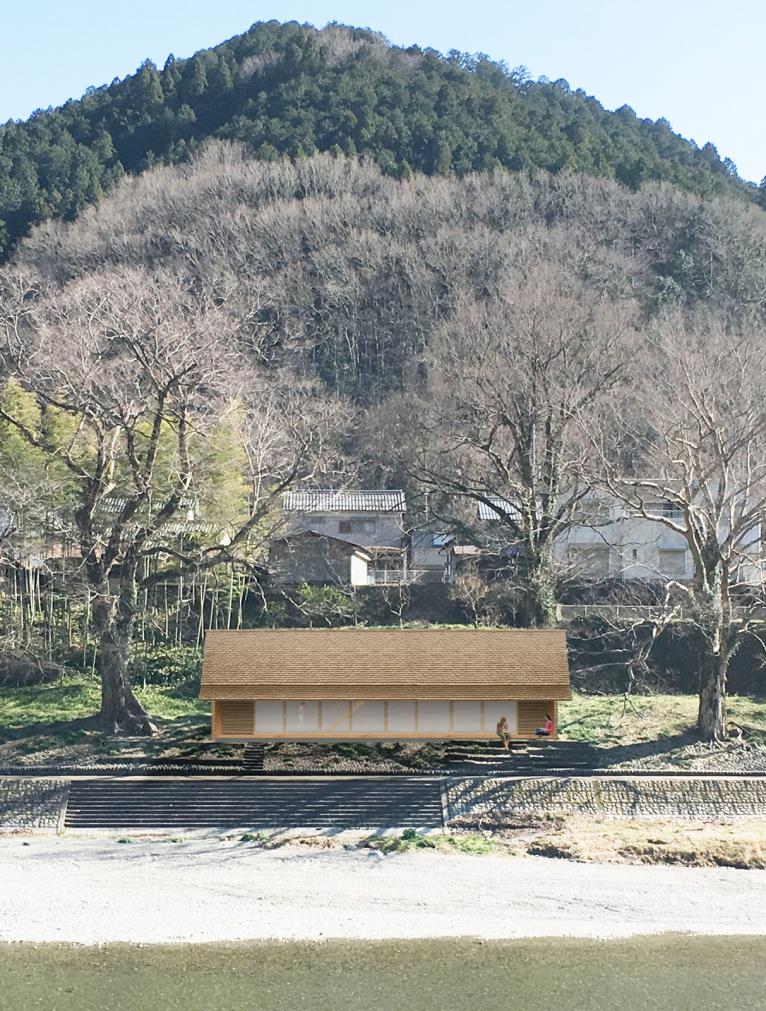 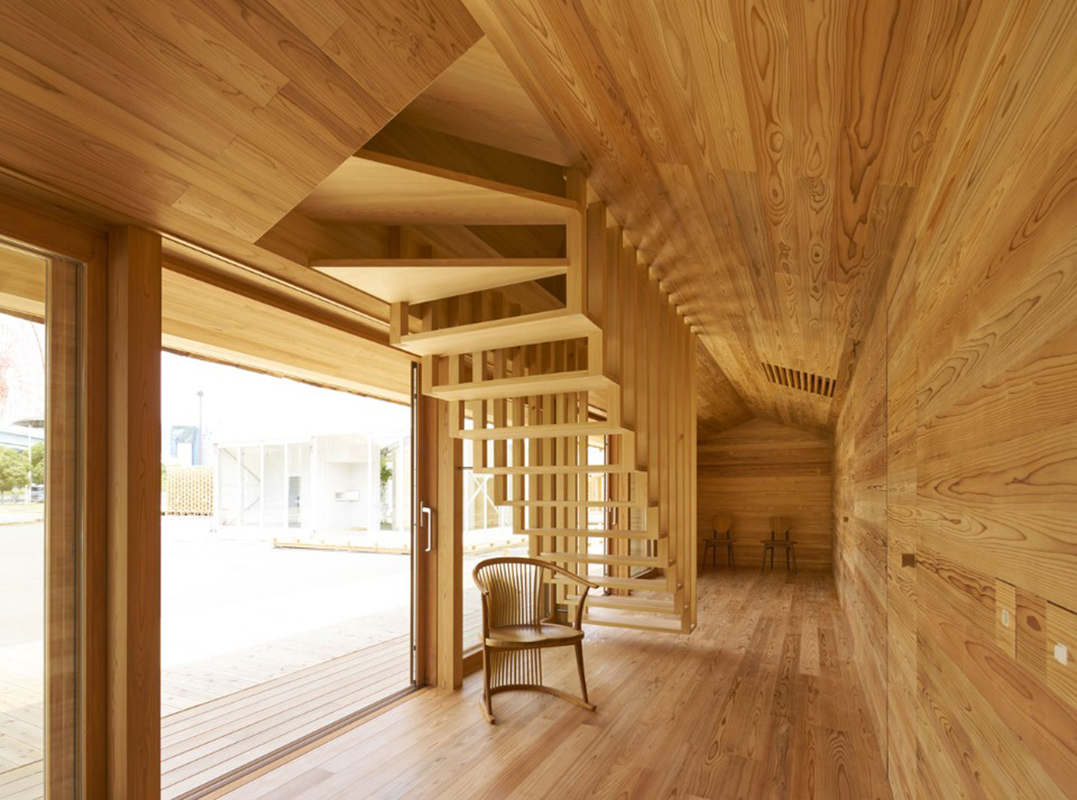 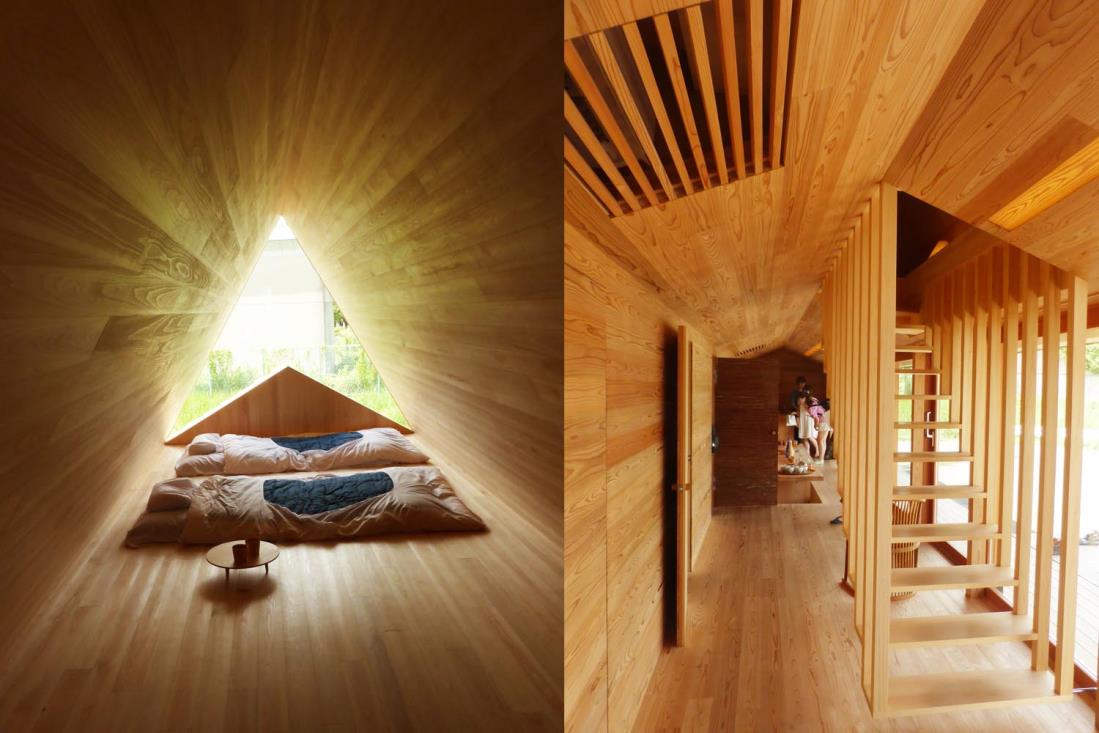 Go Hasegawa/ Japan
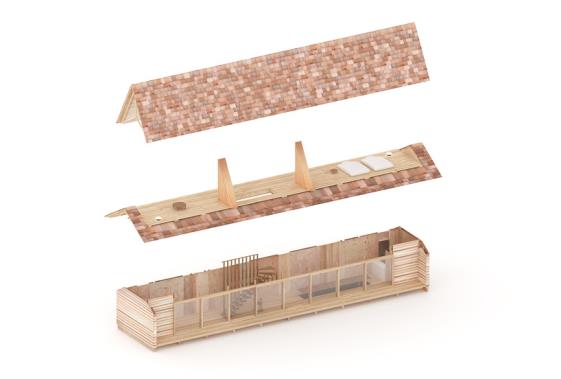 Go Hasegawa/ Japan
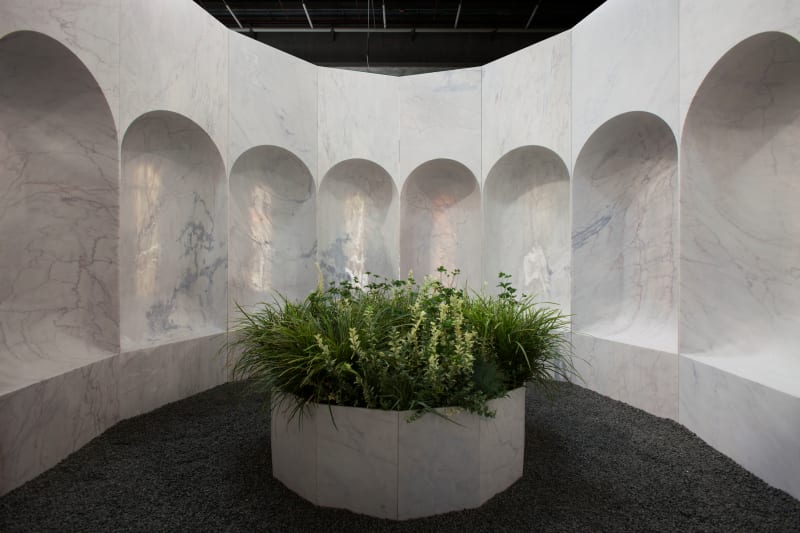 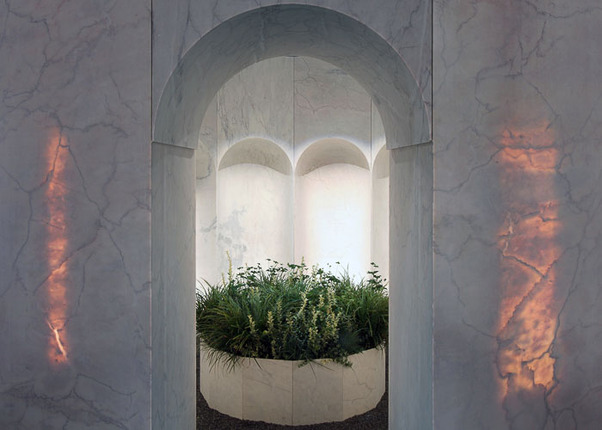 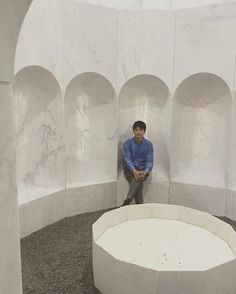 Kapelica u Italiji

Izrađeno od mramornih blokova vrlo precizno rezanih; na pojedinim mjestima debljina mramora je samo 1 cm
Ideja: prozor+ niša+ klupica
Tlocrt: 13 kružnih isječaka; jedan ulaz, dvanaest niša
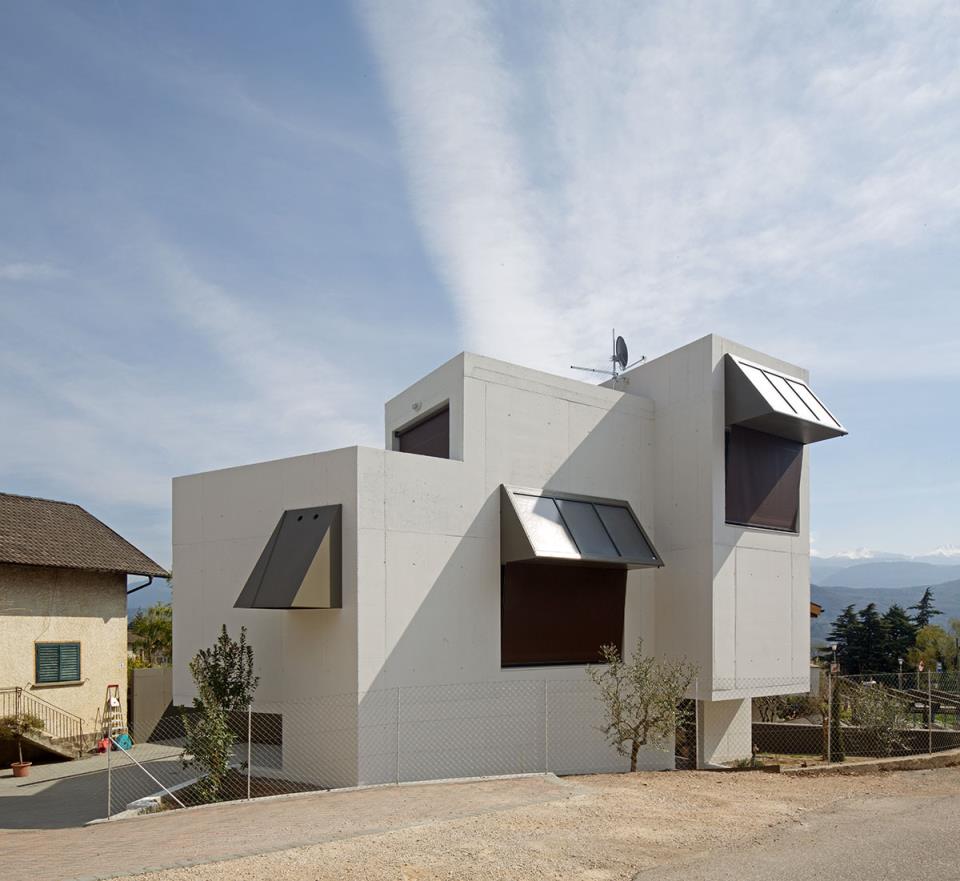 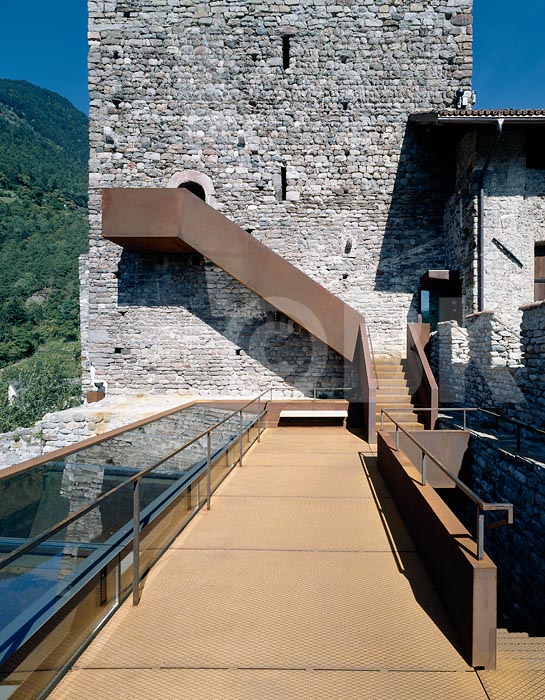 Walter Angonese/ Italija
Walter Angonese rođen je u Kalternu u Južnom Tirolu 1961., a arhitekturu je studirao u Veneciji
Svaki njegov rad odlikuje se inovativnošću i individualnim pristupom
Poznat je po radikalnim rekonstrukcijama i intervencijama u povijesne građevine poput prenamjene dvorca Tirol pokraj Merana u povijesni muzej te rekonstrukcije tvrđave u Kufsteinu kod Innsbrucka
Među ostalim radovima ističu se projekt vinarije Manincor u Kalternu, kao i stambene vile i izložbenog prostora Casa Dalle Nogare u Bolzanu
Od priznanja valja izdvojiti Talijansku nagradu za arhitekturu te nastup na Milanskom trijenalu
Od 2007. radi kao profesor na Akademiji za arhitekturu u Mendrisiju
Schmidt Hammer Lassen Architects/ Danska
Arhitektonski ured SHL osnovali su Morten Schmidt, Bjarne Hammer i John. F. Lassen 1986. godine u Aarhusu
SHL danas imaju urede u Aarhusu, Kopenhagenu i Šangaju, a poznati su po velikim projektima zgrada za kulturu
Međunarodnu pozornost privukli su 1997. godine izgradnjom kulturnog centra Katuaq u Nuuku na Greenlandu, a neki od njihovih najpoznatijih radova jesu dogradnja Nacionalne i sveučilišne knjižnice u Kopenhagenu, muzej ARoS u Aarhusu te uredska zgrada The Crystal u Kopenhagenu
Od nagrada valja izdvojiti RIBA-inu nagradu, A+ Award te izbor za nagradu Svjetskog festivala arhitekture (WAF)
Schmidt Hammer Lassen Architects/ Danska
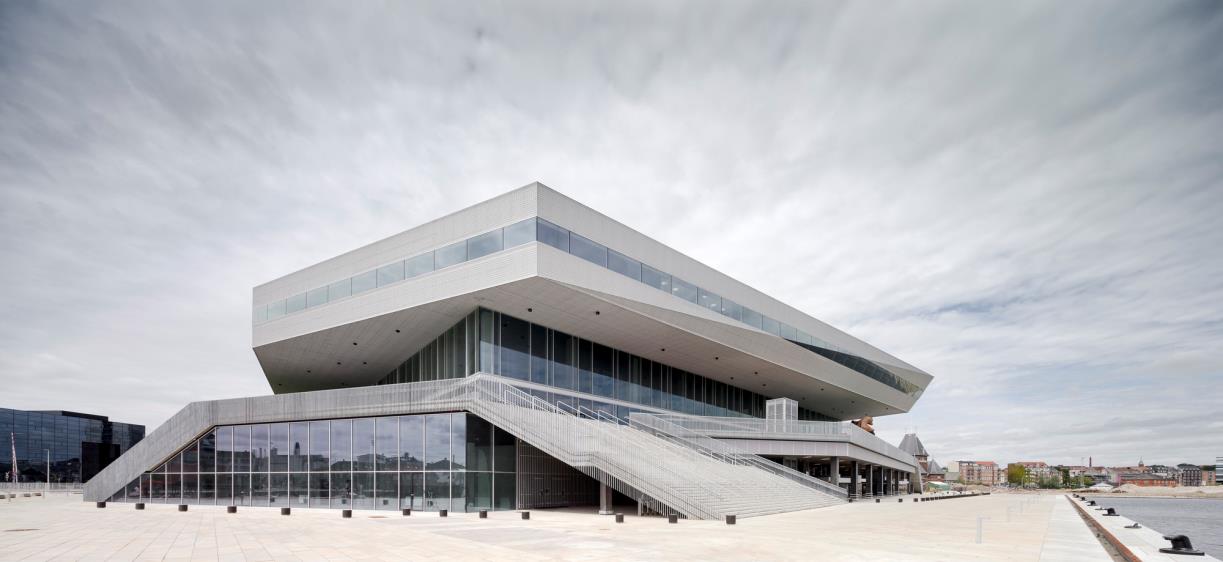 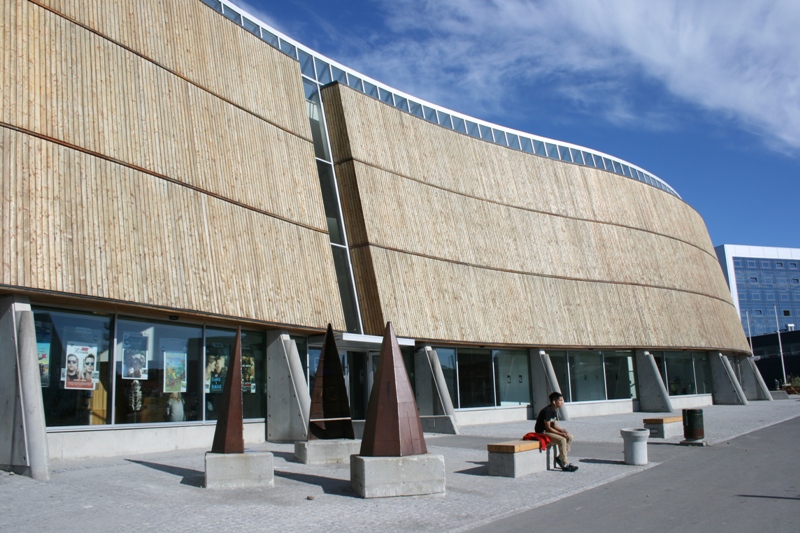 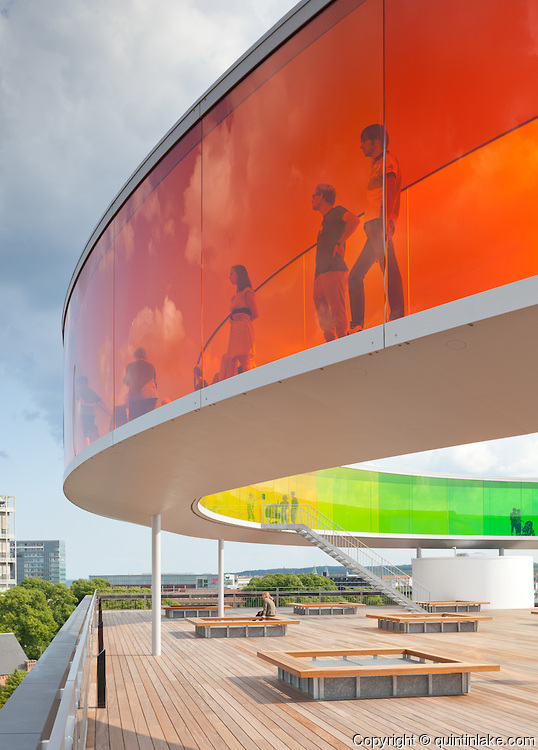 Schmidt Hammer Lassen Architects/ Danska
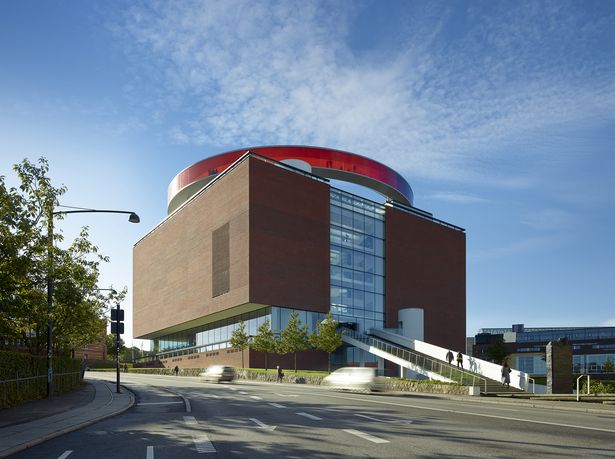 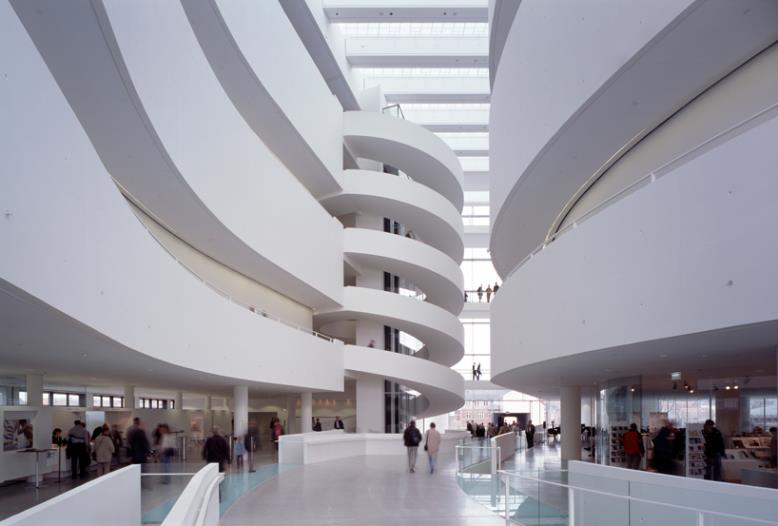 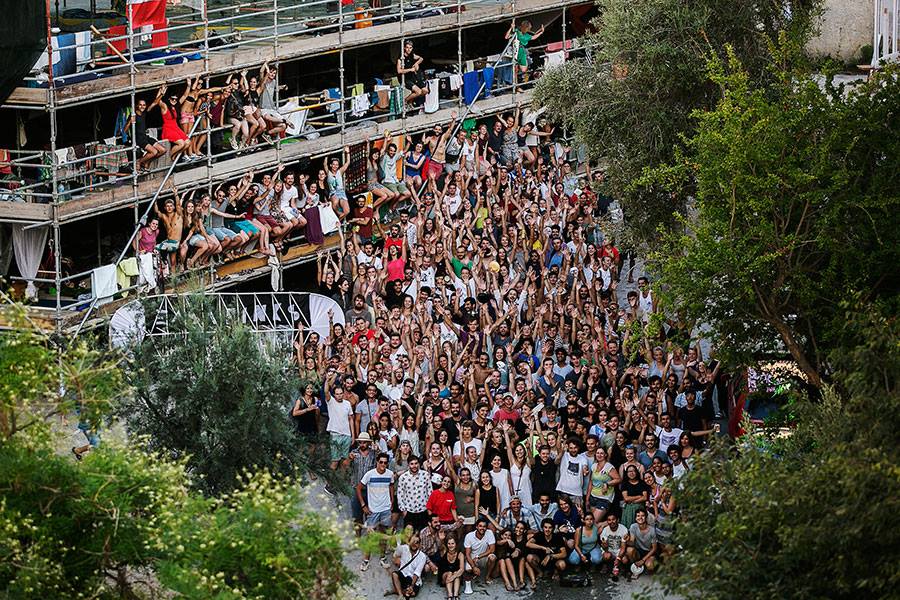 EASA
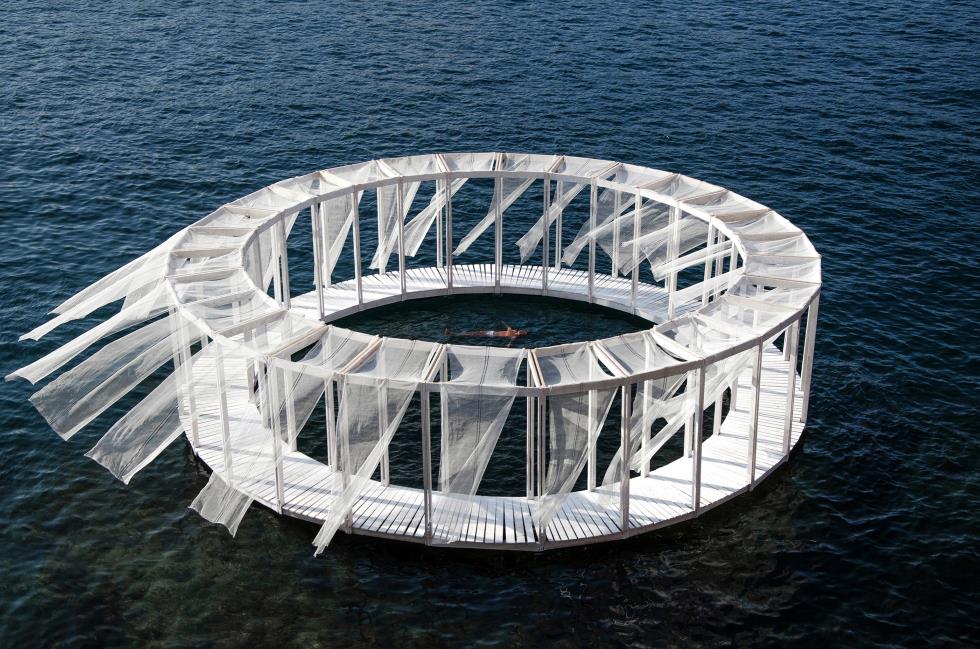 Studenti arhitekture predstavili su ljetne radionice koje se održavaju po Europi
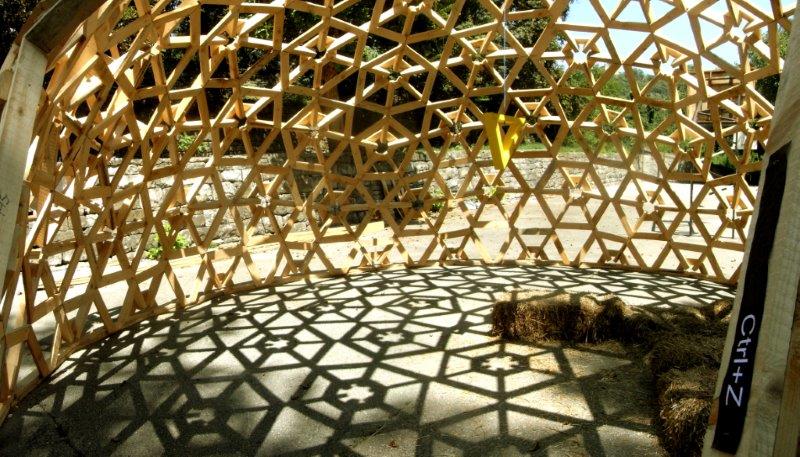 Vedran Mimica
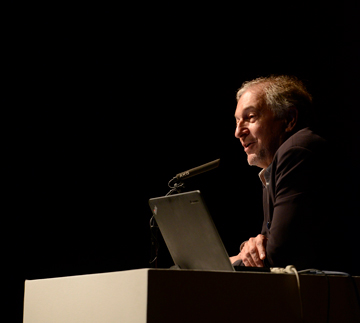 Profesor je arhitekture i urbanizma na Tehnološkom institutu države Illinois (IIT) u Chicagu 
Rođen je u Zagrebu 1954., a 1991., na poziv Hermana Hertzbergera, pridružio se institutu Berlage u Rotterdamu te od 2007. do 2012. bio posljednji dekan Instituta
Predavao je na brojnim arhitektonskim fakultetima poput fakulteta Architectural Association, ETH, Sorbonne, Sveučilišta Columbia, Instituta za tehnologiju iz Massachusettsa (MIT), Sveučilišta u Kaliforniji (UCLA) i Katoličkog sveučilišta u Santiago de Chileu
Sudjelovao je u uređivanju i izdavanju nekoliko ključnih knjiga suvremene hrvatske arhitekture (Randić&Turato: Arhitektura tranzicije, Novi svjetionici hrvatskog Jadrana, Suvremena hrvatska arhitektura: Testiranje stvarnosti)
Od 2003. do 2012. neovisni je stručnjak za Nagradu Europske unije za suvremenu arhitekturu Mies van der Rohe
Kao kritičar i kustos za arhitekturu Mimica objavljuje u hrvatskom i globalnom tisku.
Vedran Mimica
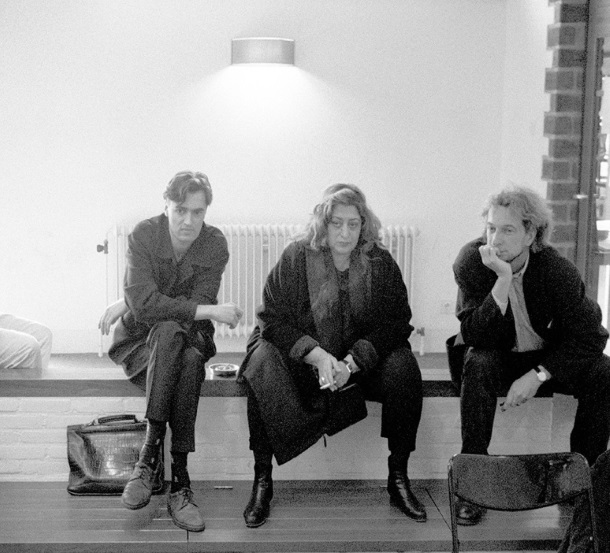 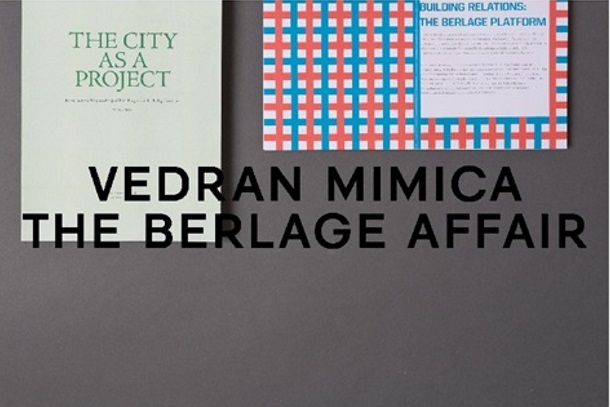 OFIS arhitekti/ Slovenija
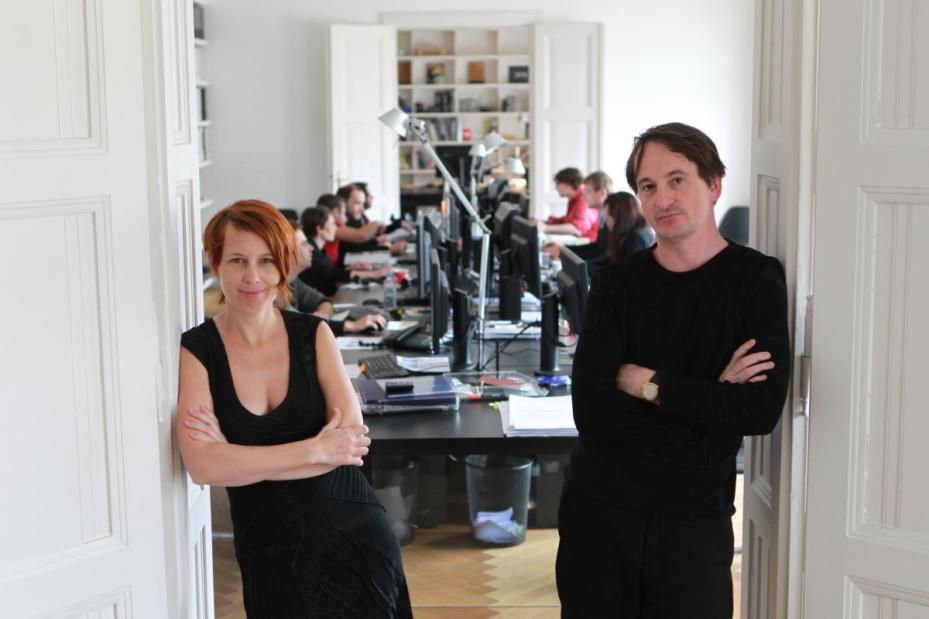 Međunarodni su ugled stekli stalnim istraživanjem arhitektonskih formi
Ured su 1996. osnovali Špela Videčnik i Rok Oman
Njihovi projekti uključuju zgradu socijalnog stanovanja u Izoli, nogometni stadion Bate Borisov u Bjelorusiji, Kulturni centar europskih svemirskih tehnologija u Vitanju te planinarska skloništa u slovenskim Alpama
Dobitnici su brojnih priznanja i nagrada, poput Plečnikove nagrade, nagrade portala Archdaily Building of the Year, a za prestižnu su nagradu Mies van der Rohe nominirani čak šest puta 
Trenutno predaju na Poslijediplomskom studiju dizajna Sveučilišta Harvard
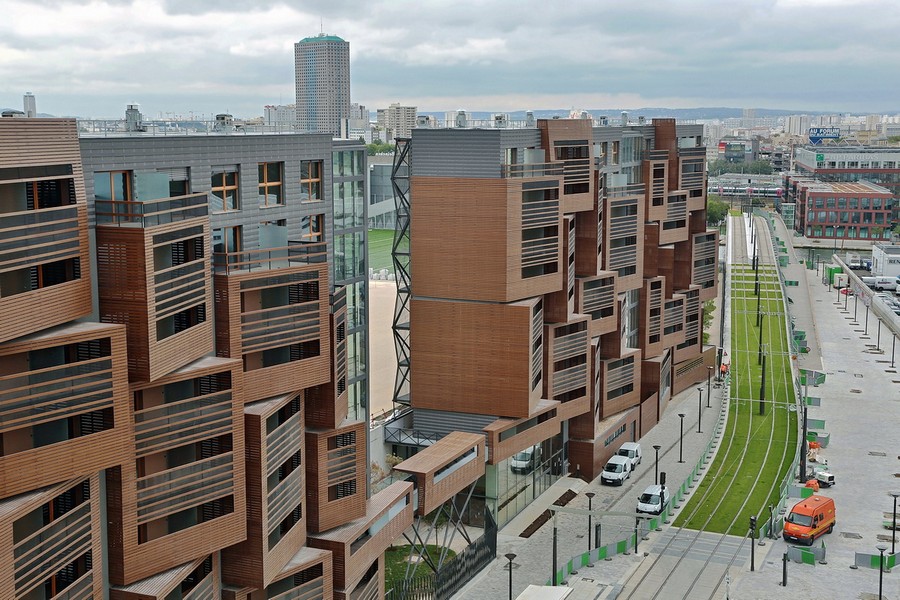 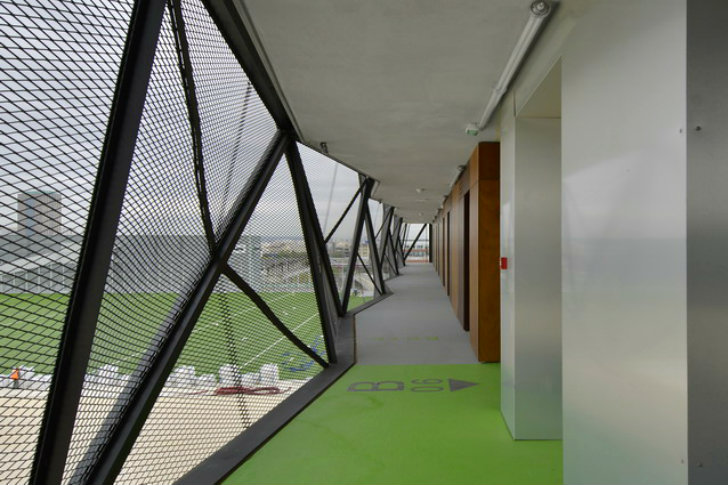 OFIS arhitekti/ Slovenija
zgrada socijalnog stanovanja u Izoli

rješenja balkona kako bi spriječili ljude da ih zagrađuju i nagrđuju

Studentski stanovi u Parizu
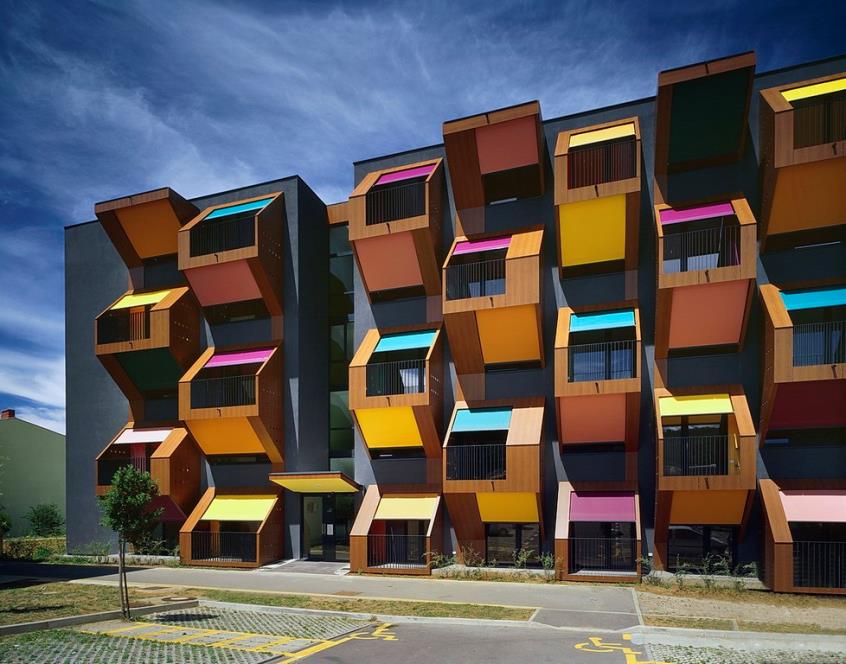 OFIS arhitekti/ Slovenija
Nogometni stadion Bate Borisov u Bjelorusiji
Kulturni centar europskih svemirskih tehnologija u Vitanju 

planinarska skloništa u slovenskim Alpama
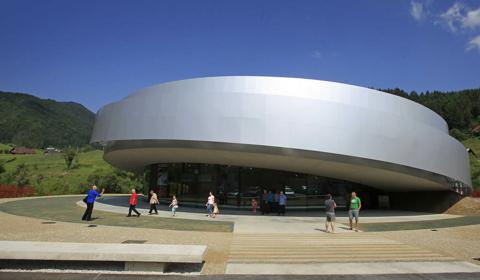 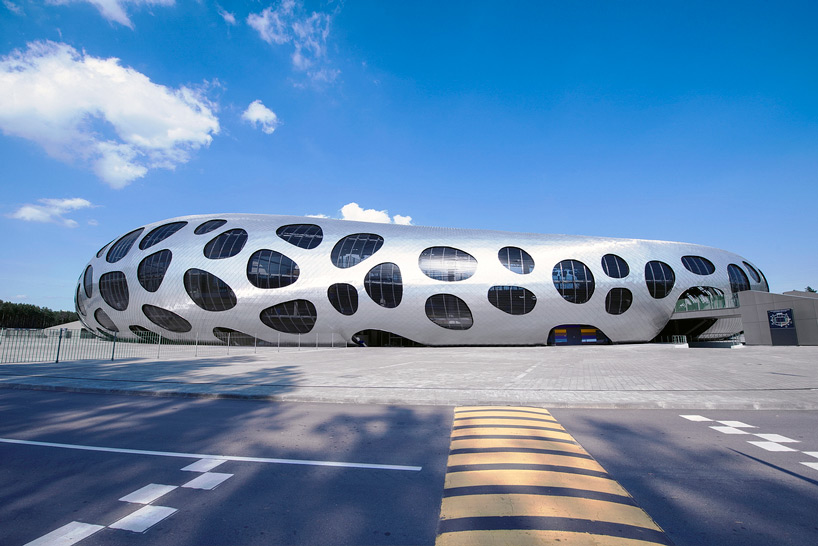 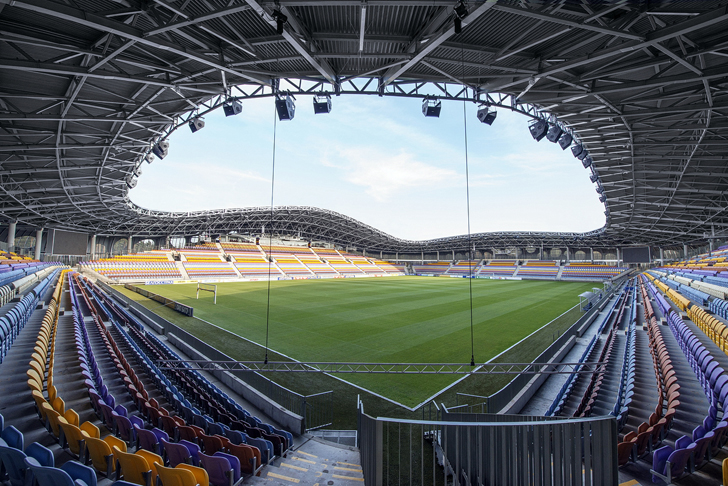 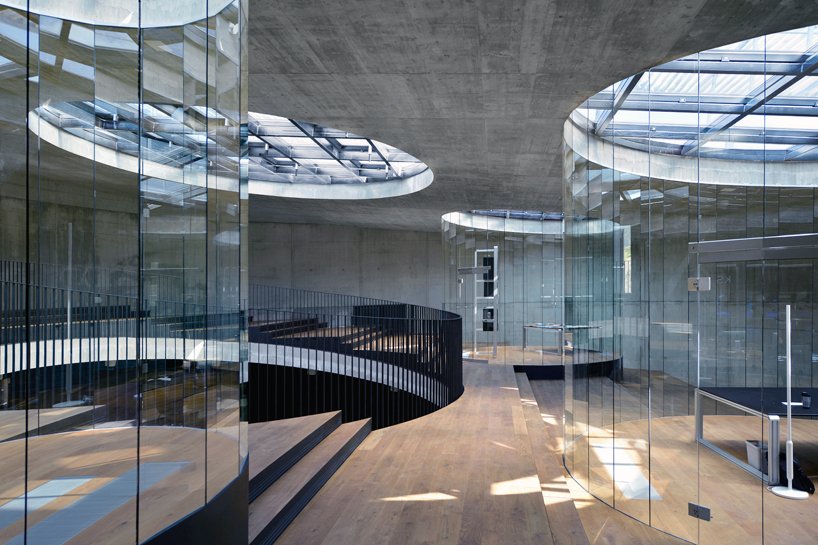 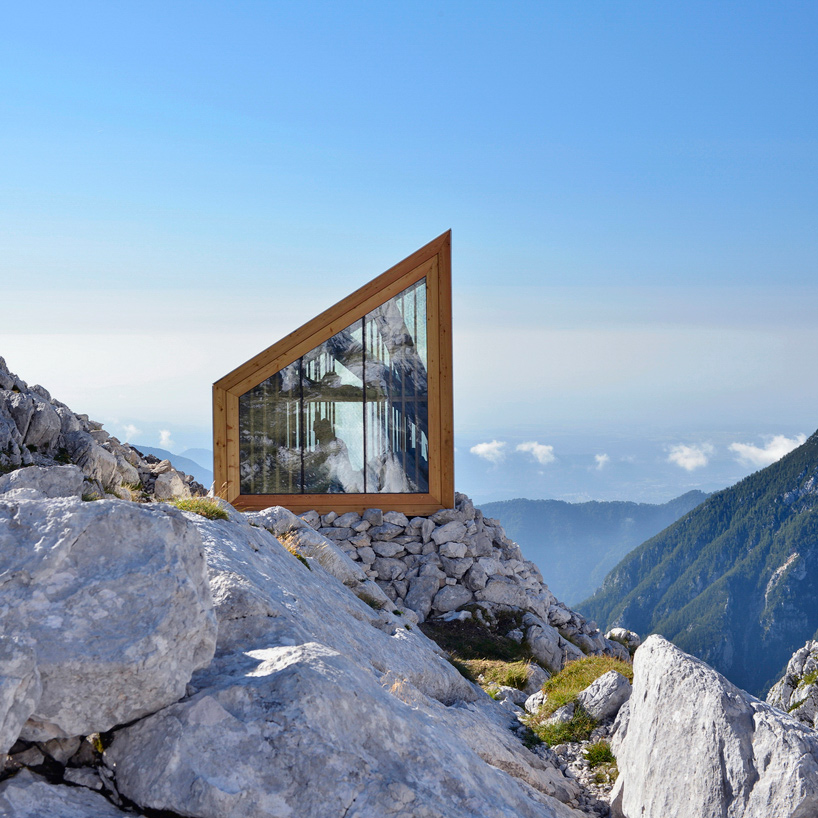 OFIS arhitekti/ Slovenija
Alpine hut

Planinarska
    skloništa
   ( krenuli
    od studentskih
    radova)
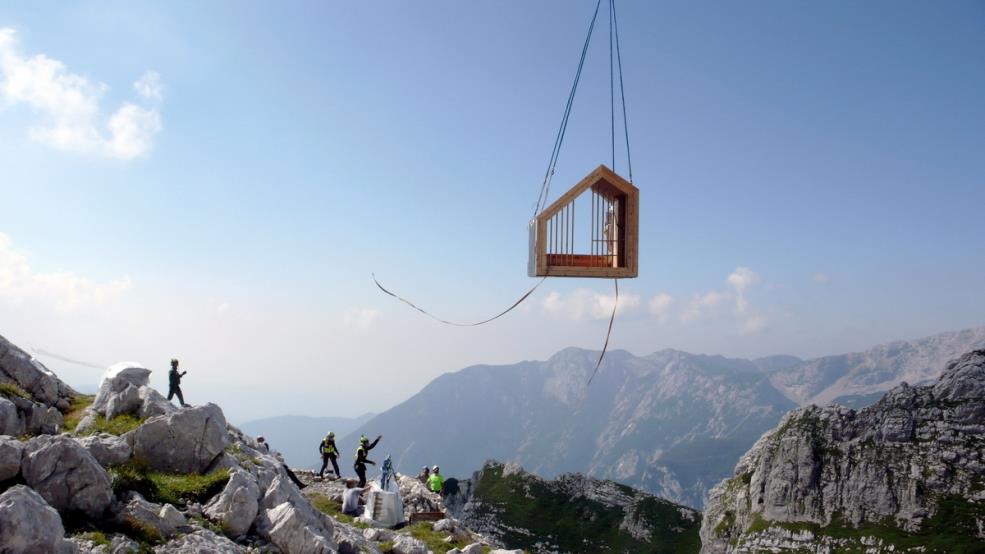 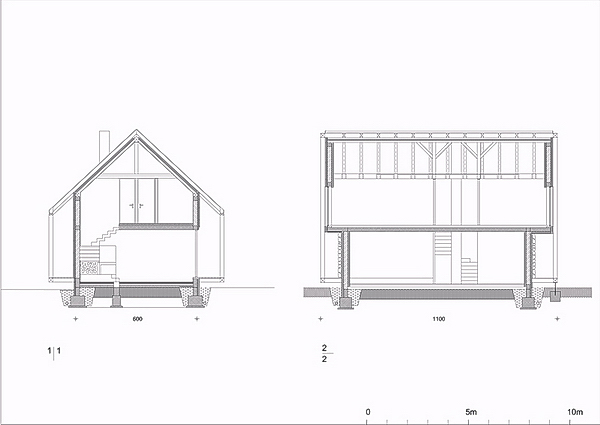 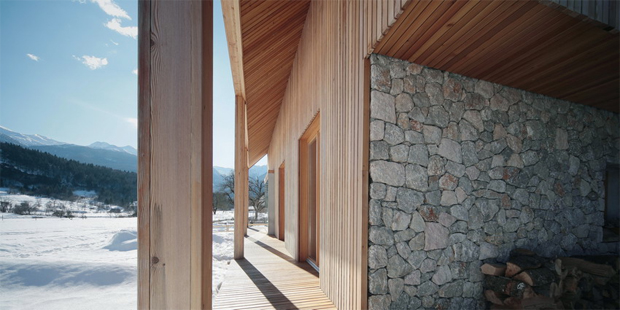 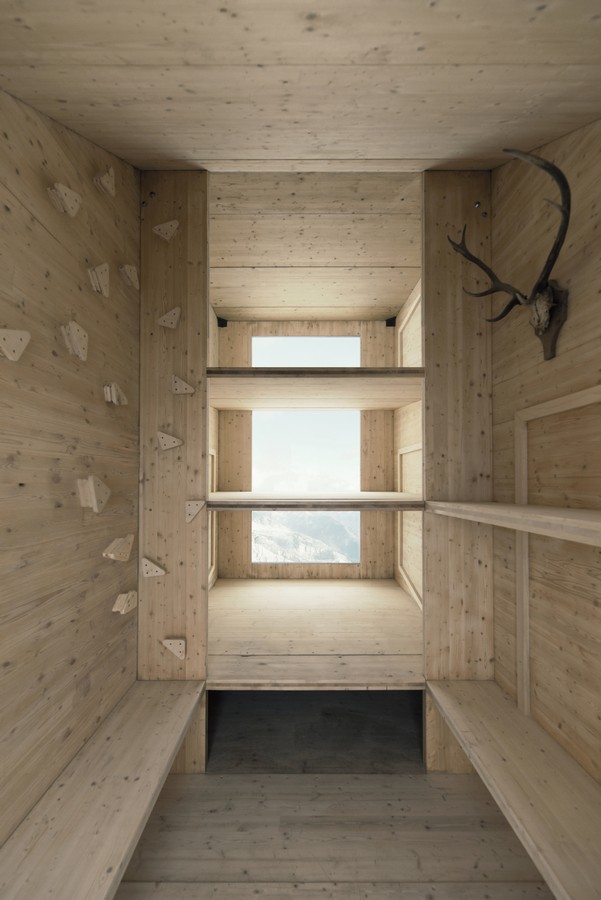 OFIS arhitekti/ Slovenija
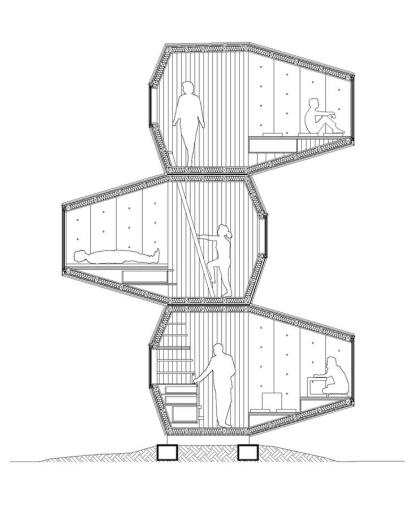 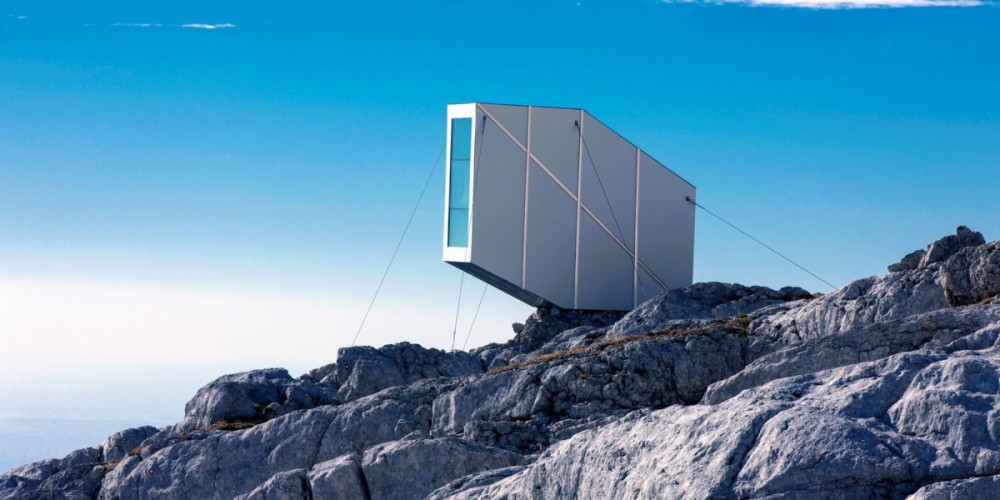 Mikroarhitektura
Istraživanja
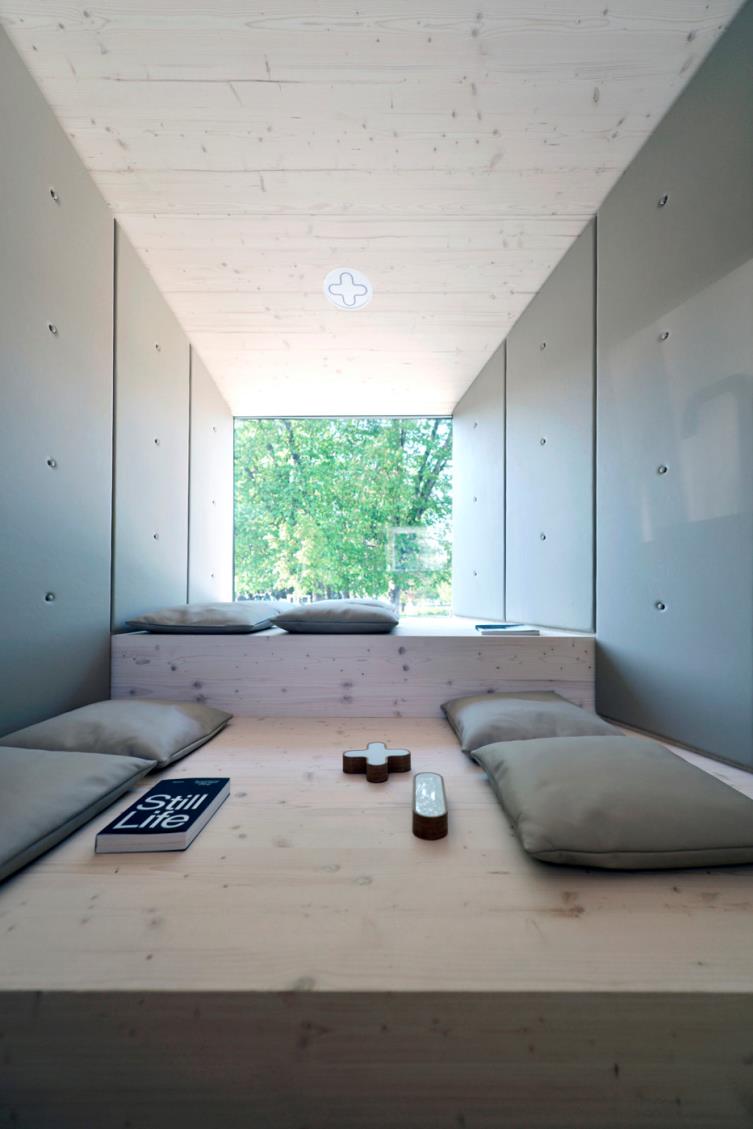 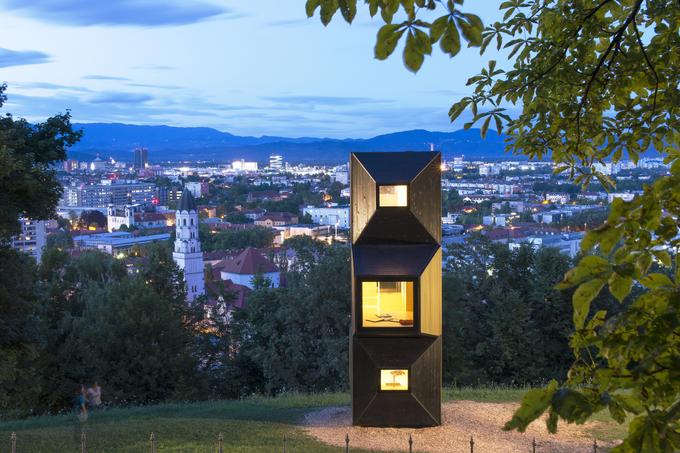 OFIS arhitekti/ Slovenija
Knjižnica
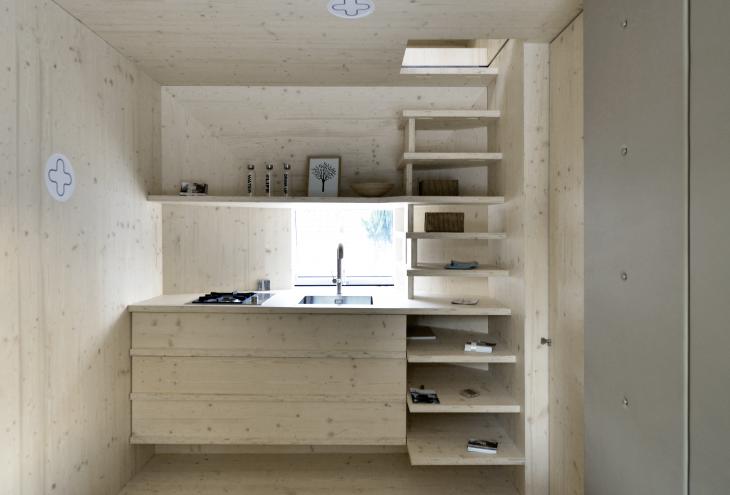 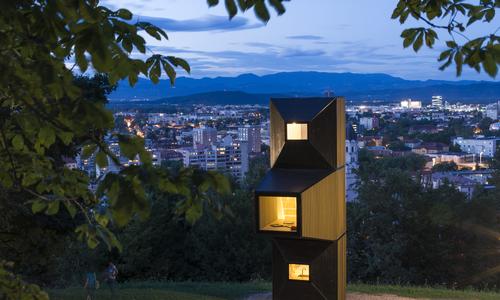